The Evolving Understanding ofClimate Risk:  The Challenge that won’t go away…
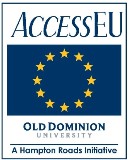 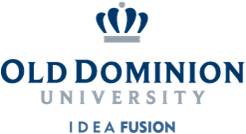 Rear Admiral Dave Titley, USN (ret.), Ph.D.
Director, Center for Solutions to Weather and Climate Risk
Penn State University

Climate Change. Challenges. Solutions

30 October 2013
1
UNCLASSIFIED
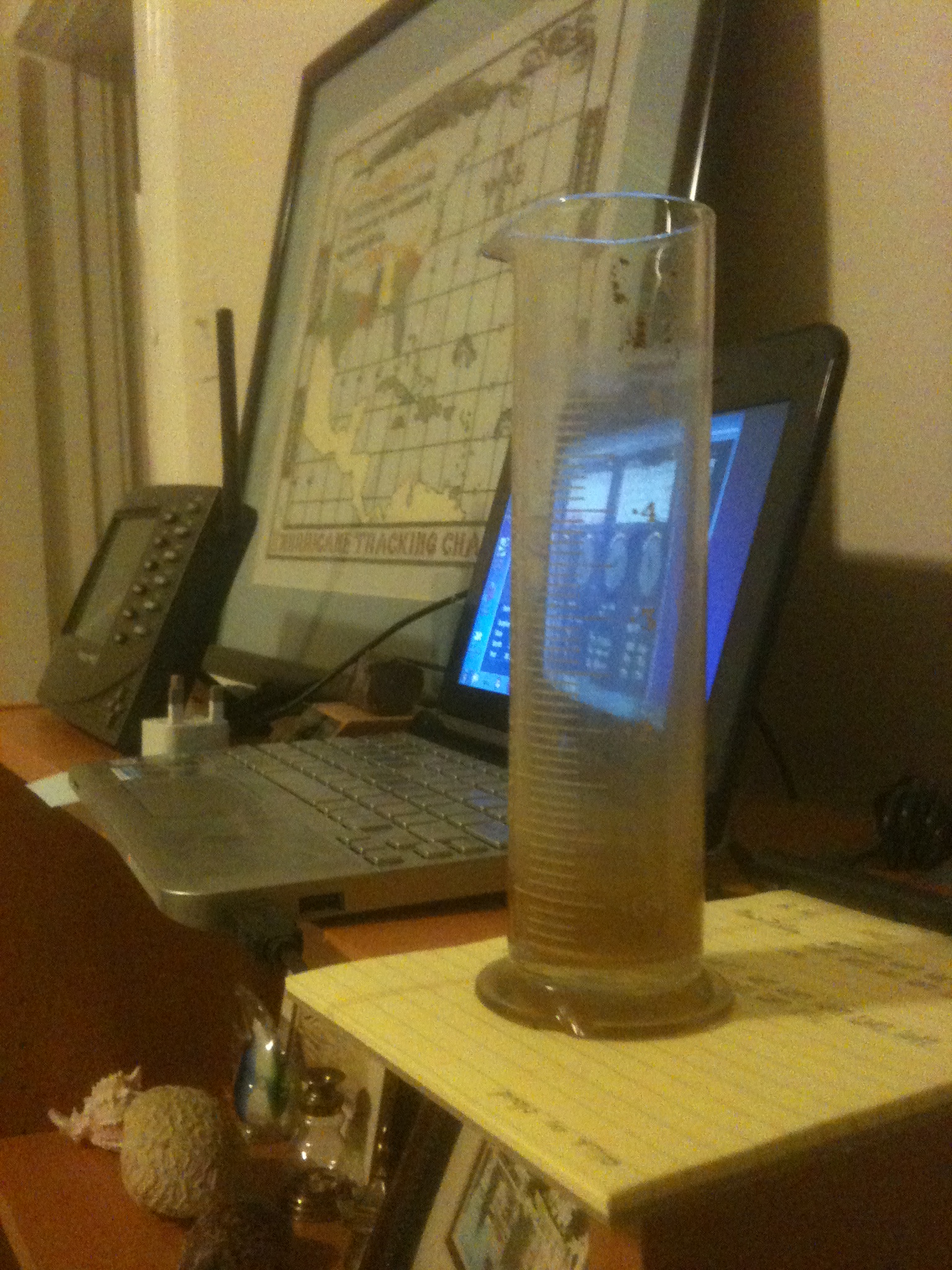 2
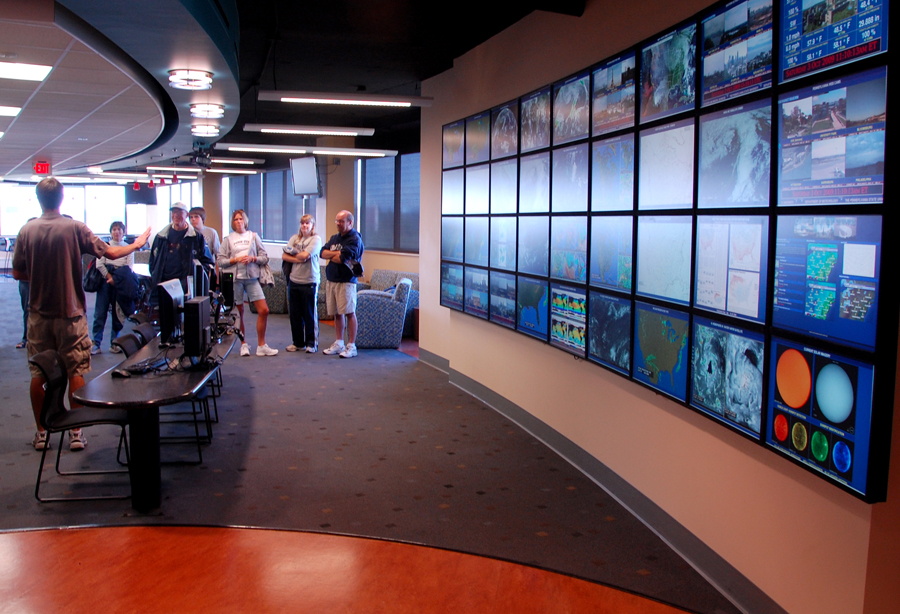 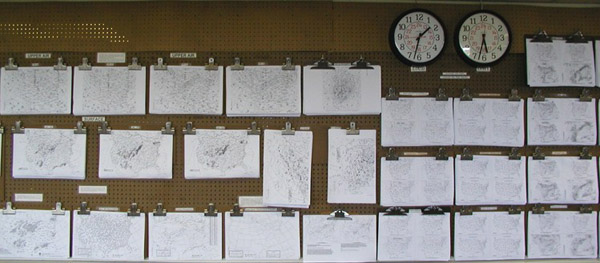 3
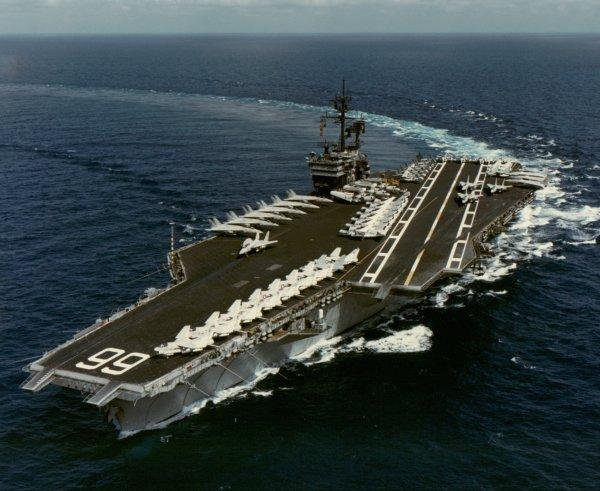 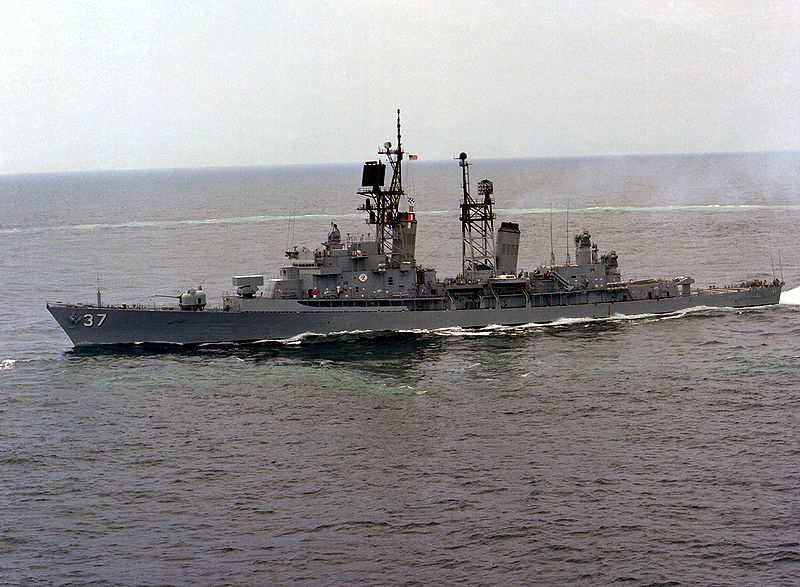 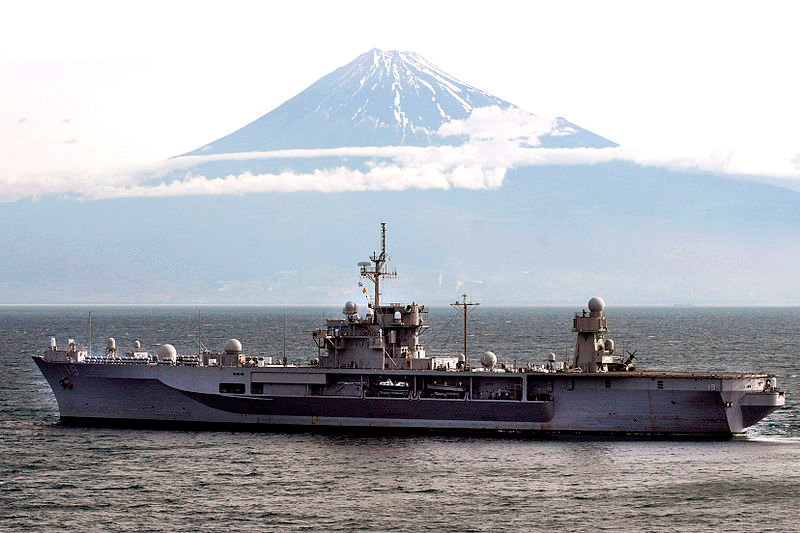 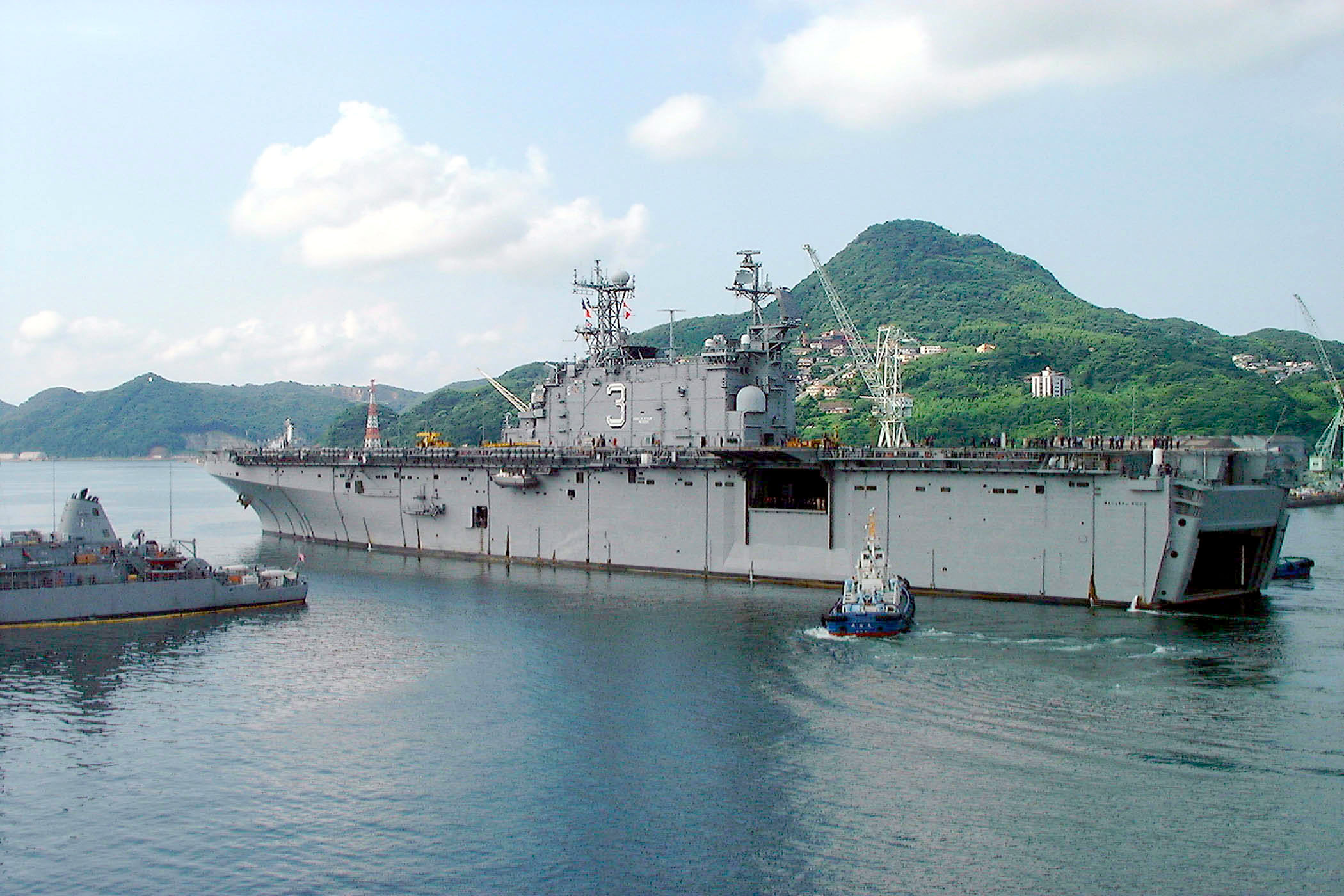 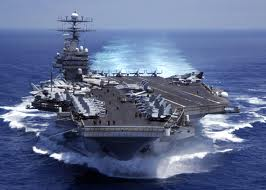 4
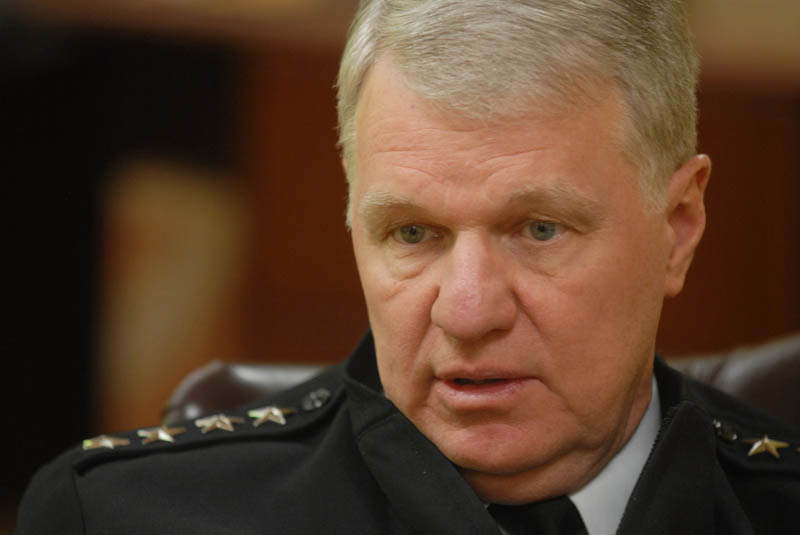 5
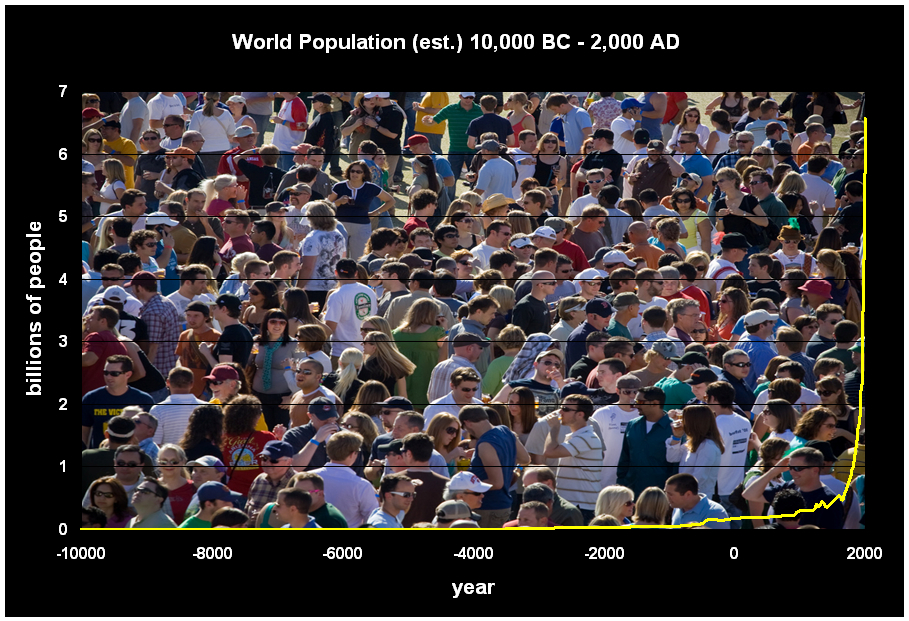 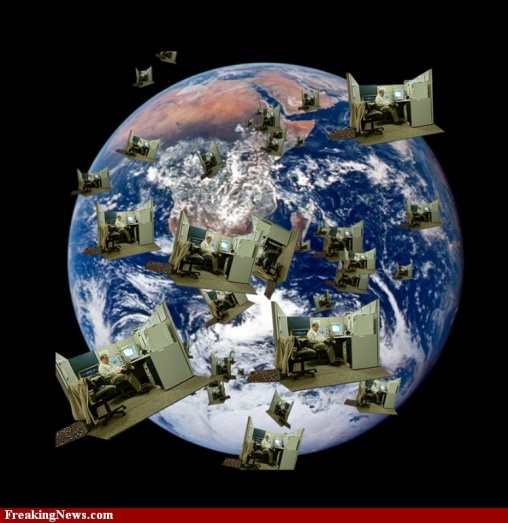 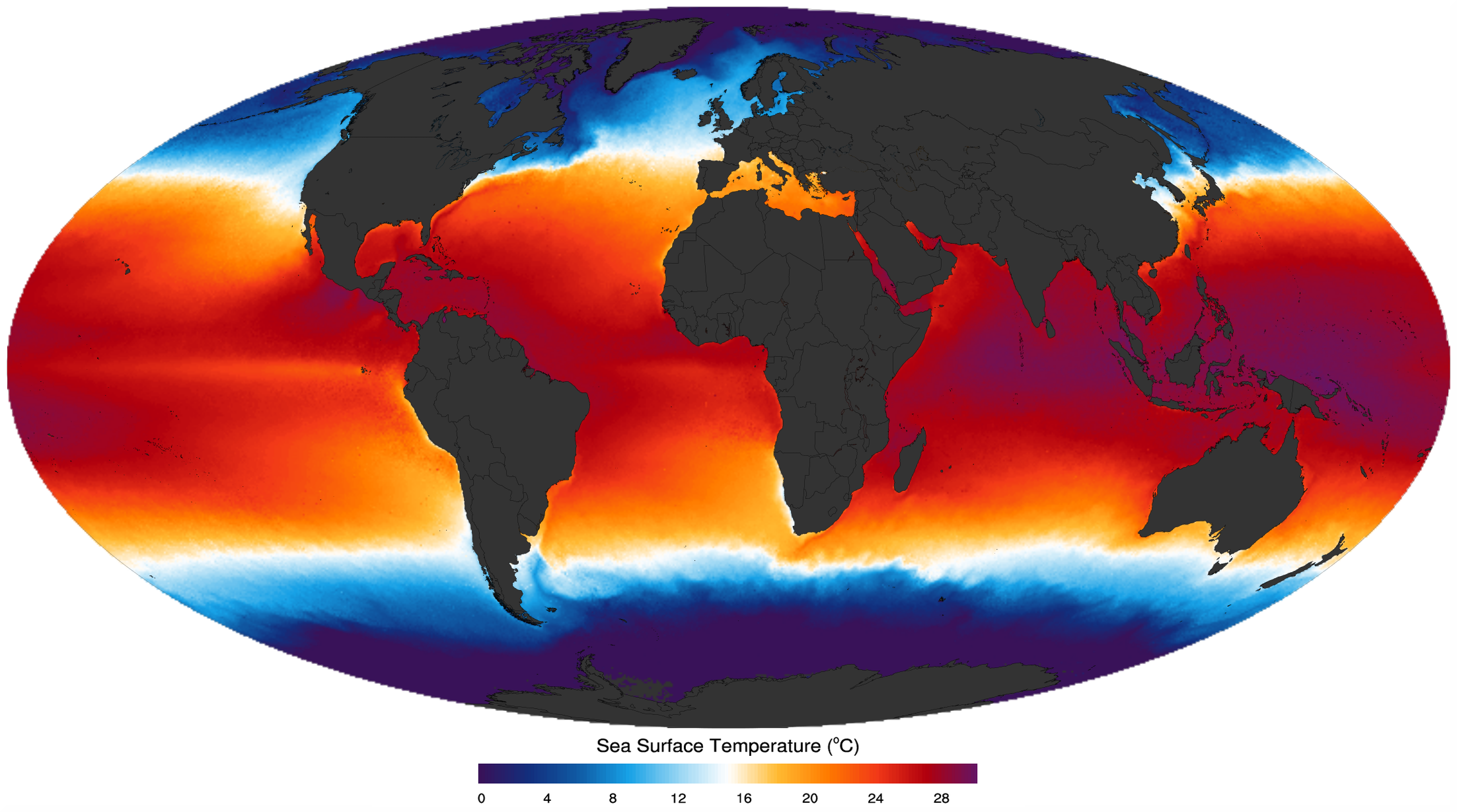 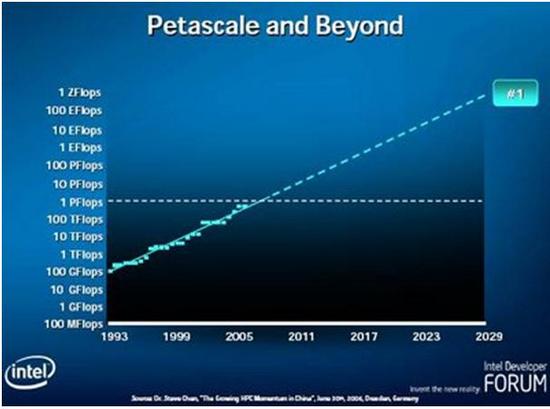 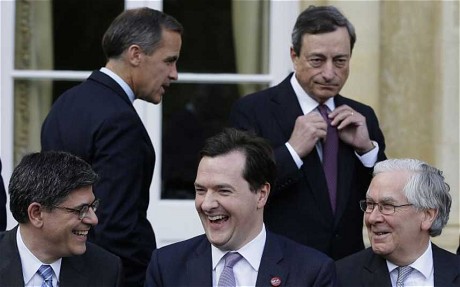 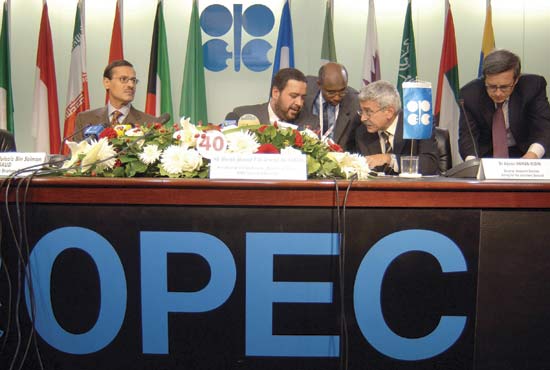 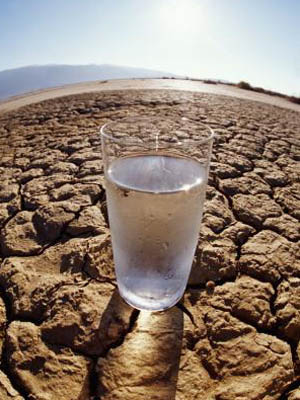 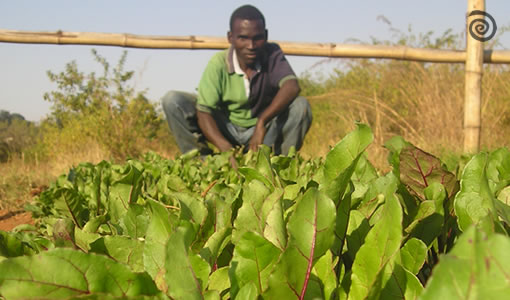 Why Care?
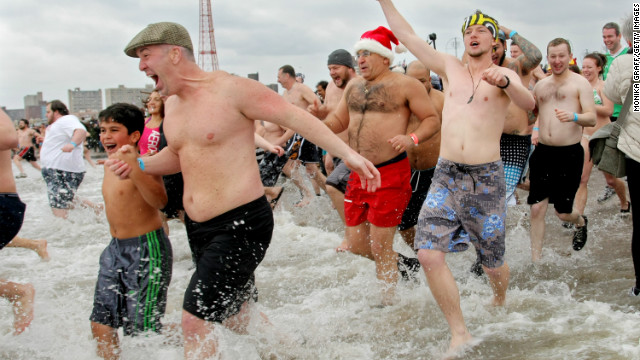 It’s About People
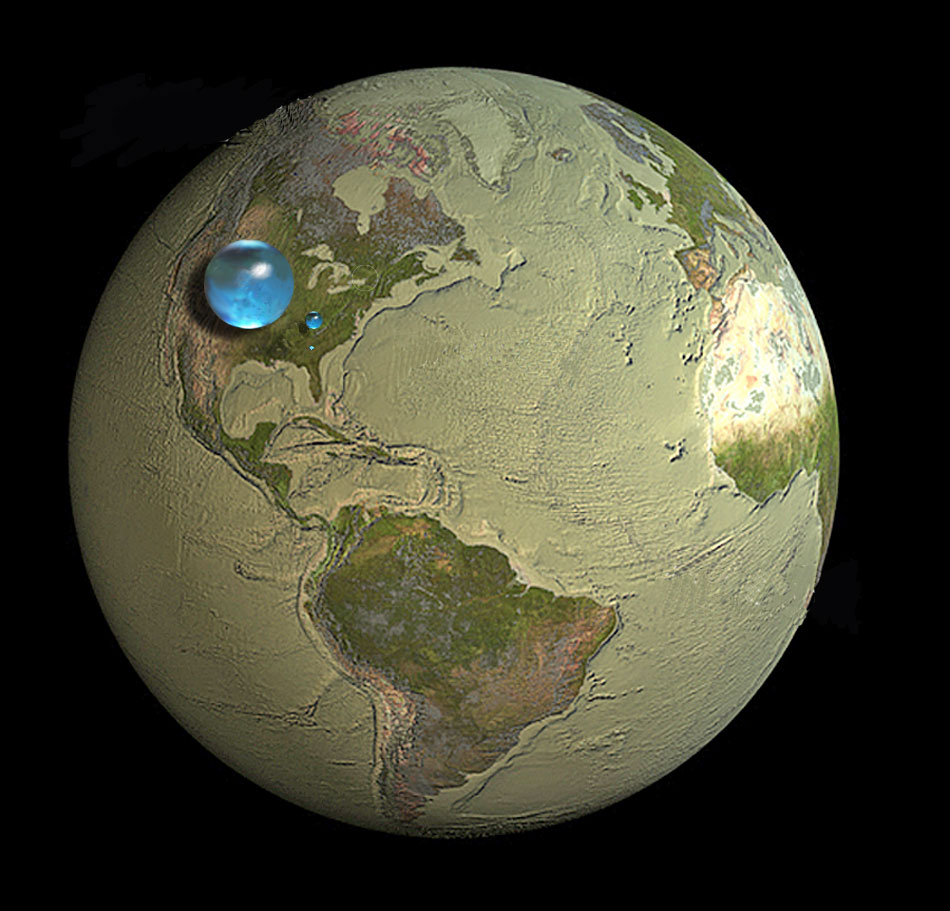 It’s About 
     Water
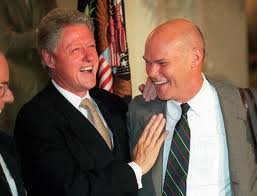 It’s About Change
450K Years of Variability…
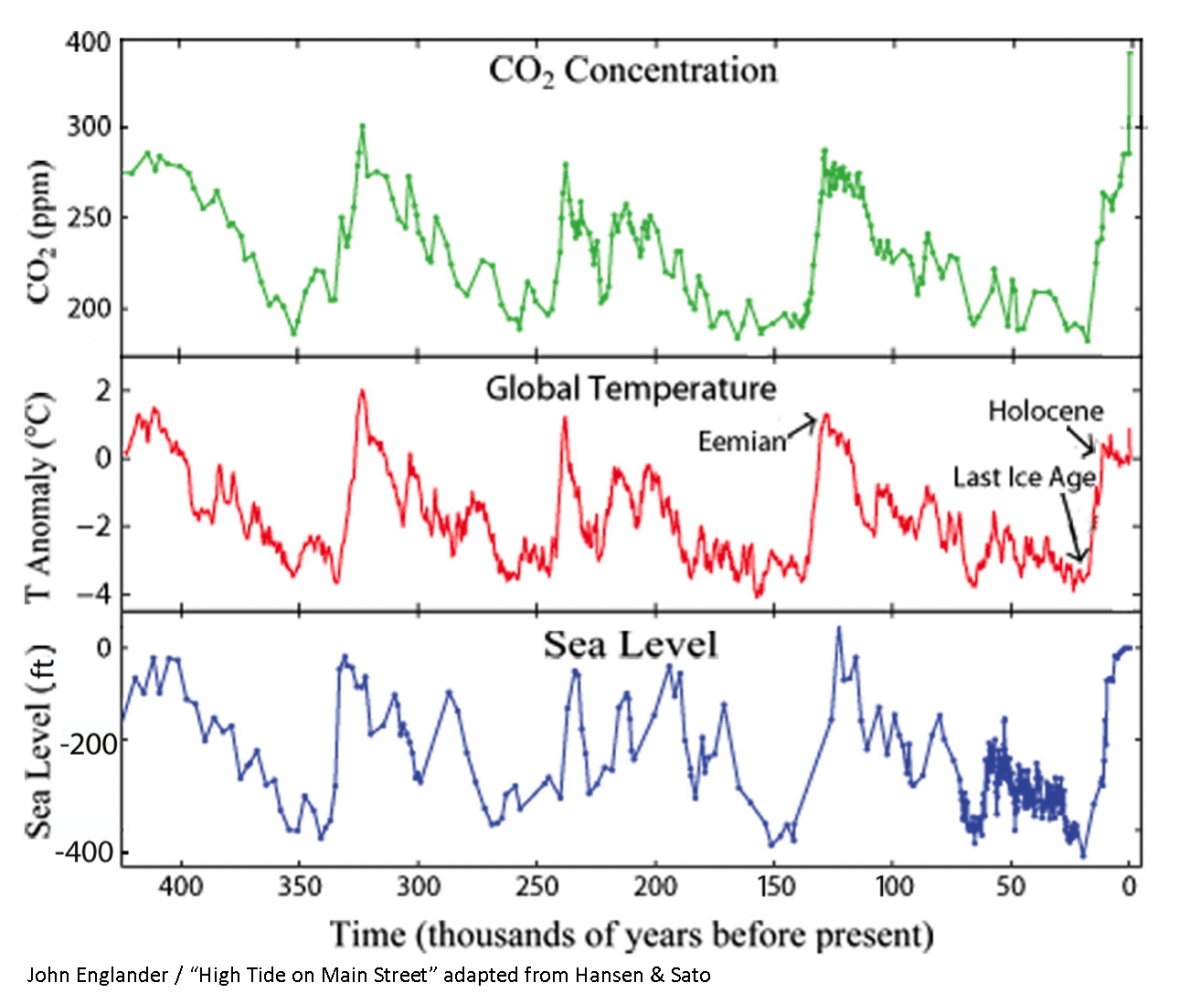 …but 8K Years of Stability
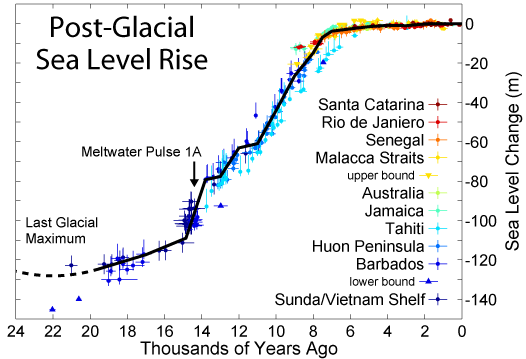 How are the models doing?
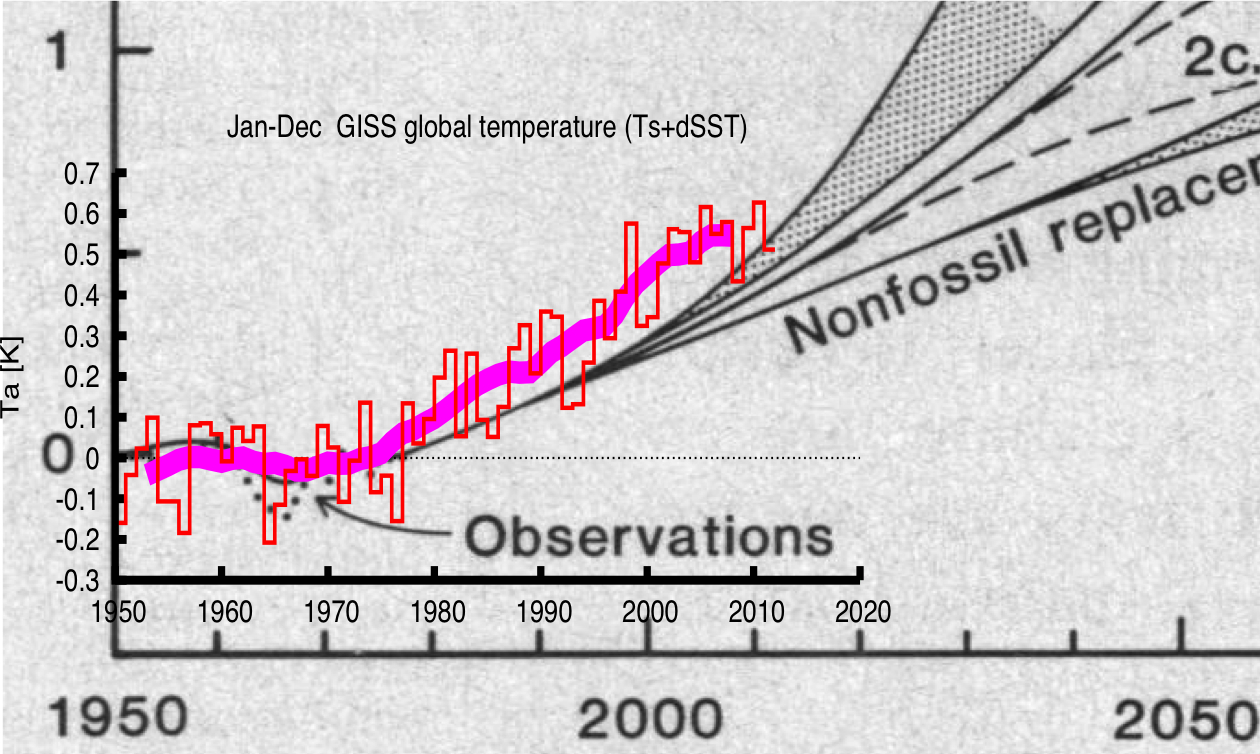 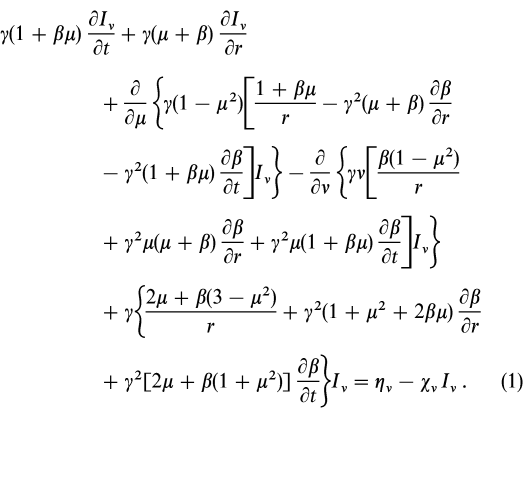 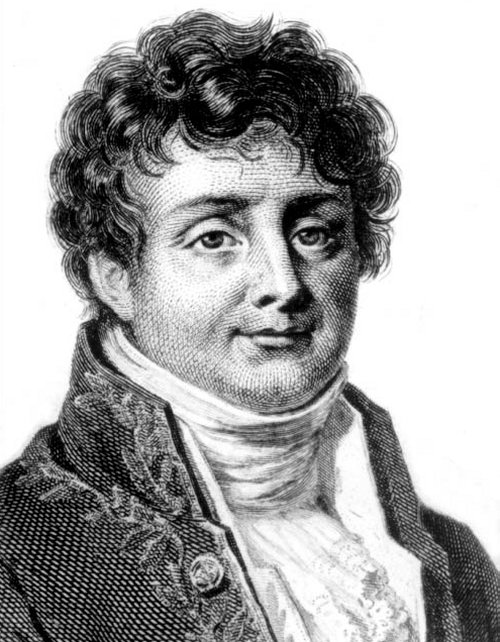 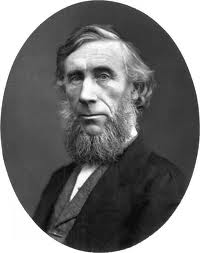 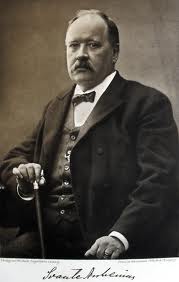 11
[Speaker Notes: 1824 Jean-Baptiste Fourier calculates that the Earth would be far colder if it lacked an atmosphere. 1859John Tyndall discovers that some gases block infrared radiation. He suggests that changes in the concentration of the gases could bring climate change. 
1863
Abraham Lincoln establishes National Academy of Sciences1896Svante August Arrhenius publishes first calculation of global warming from human emissions of CO2]
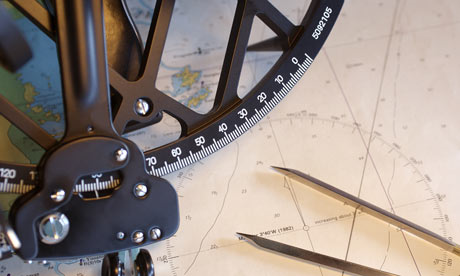 12
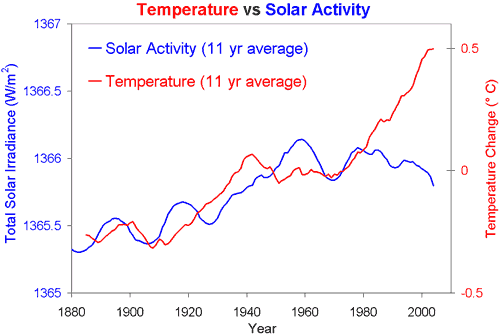 Global Air Temperature Anomalies
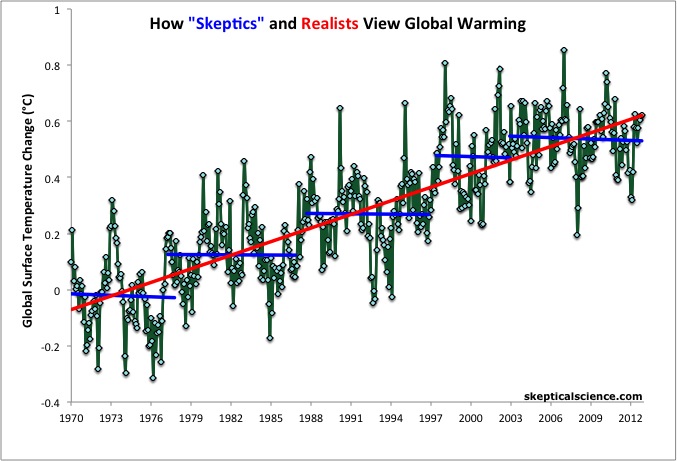 Decadal Global Sfc Temperatures
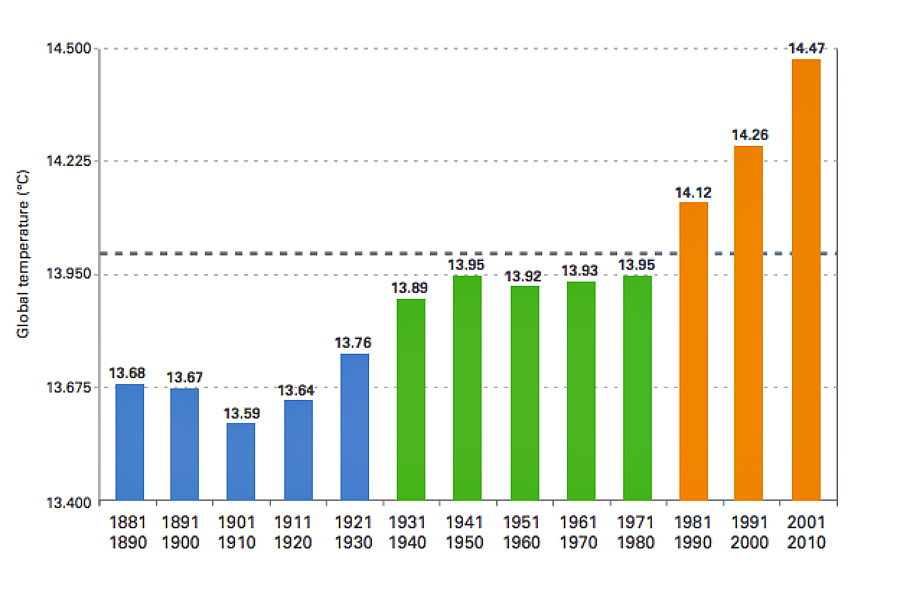 The Global Climate 2001-2010; WMO 2013
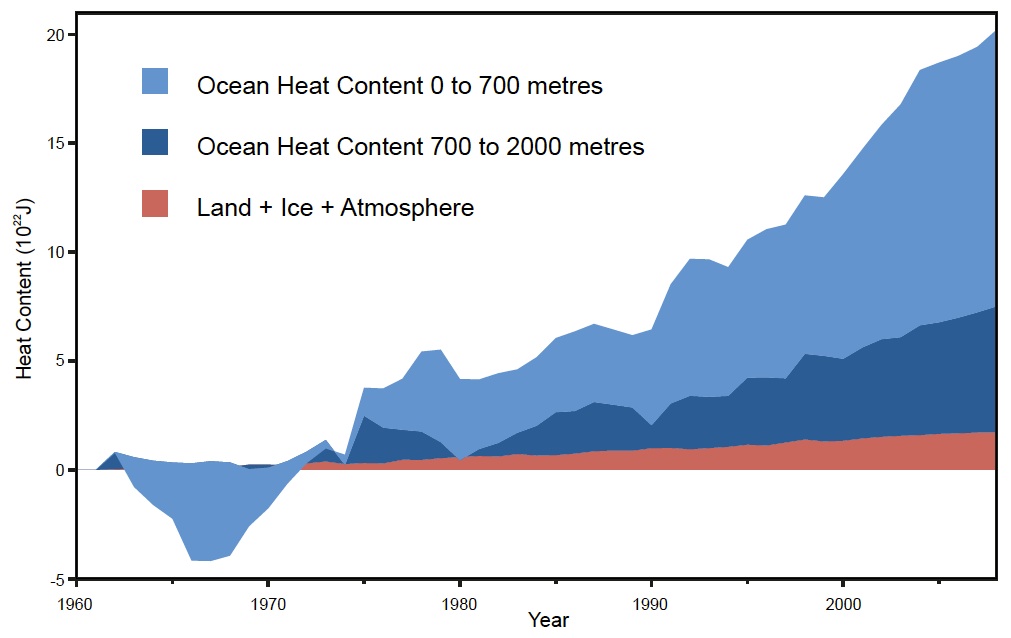 16
UNCLASSIFIED
[Speaker Notes: The Navy recognizes that the earth is warming, the ocean is storing most of the heat (and that’s important to the Navy, and that the Arctic is warming twice as fast as the rest of the planet.

Arctic warming is causing summer sea ice to rapidly melt and thin, thereby opening the region to increasing access and maritime activity.]
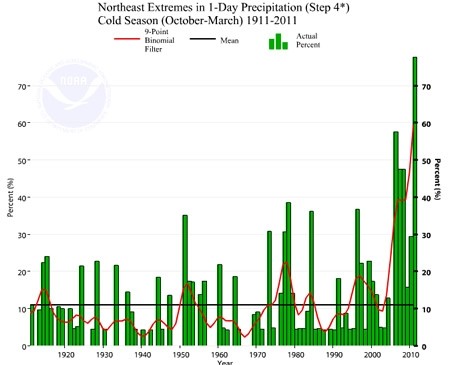 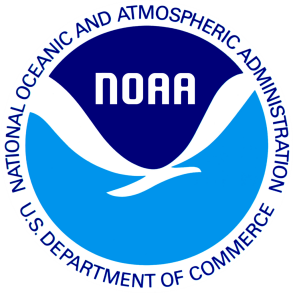 Global Hurricane / Typhoon Energy
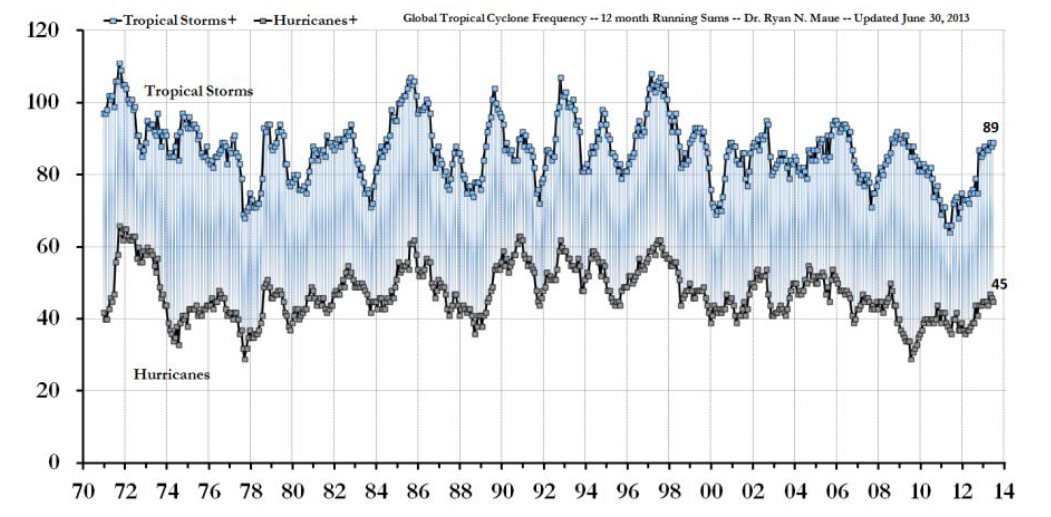 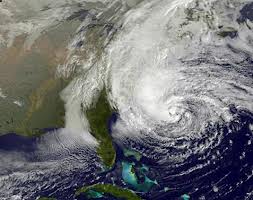 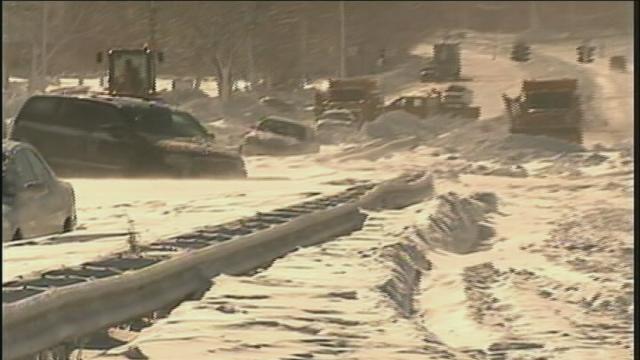 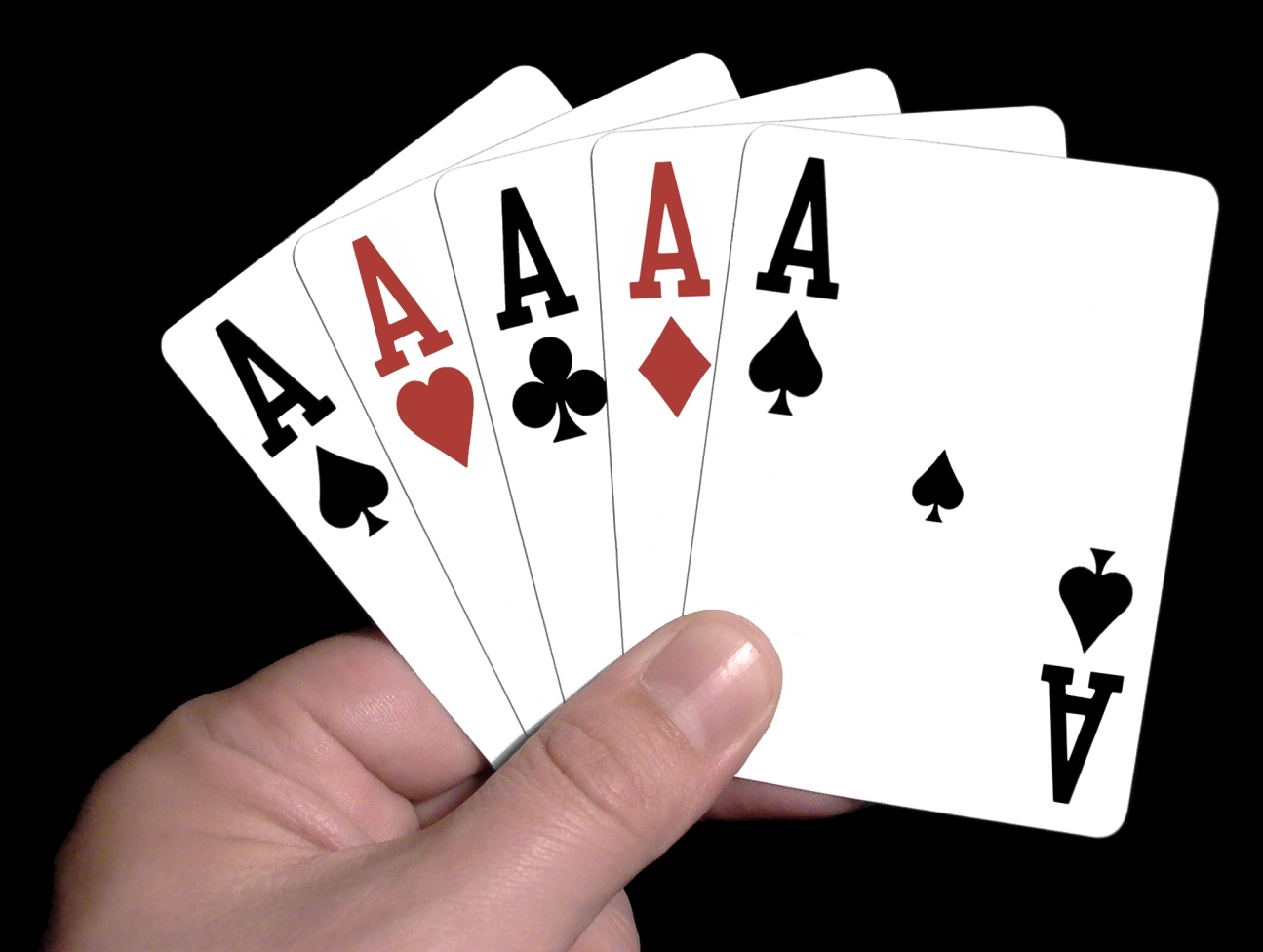 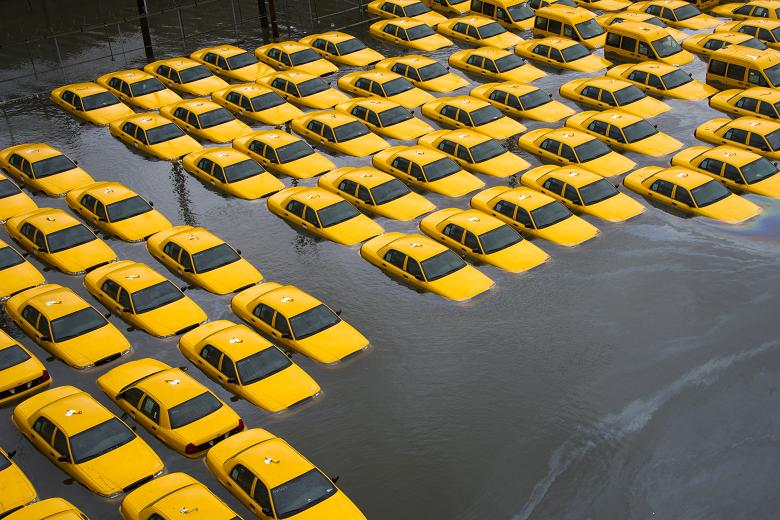 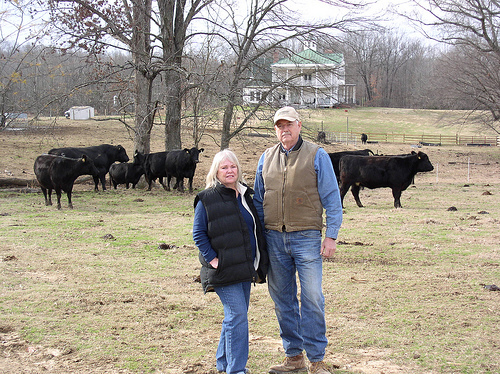 Arctic Sea Ice (1994 – 2012)
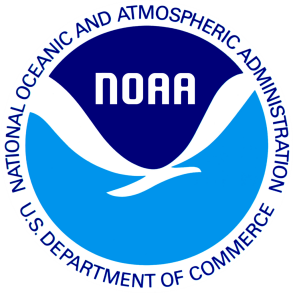 20
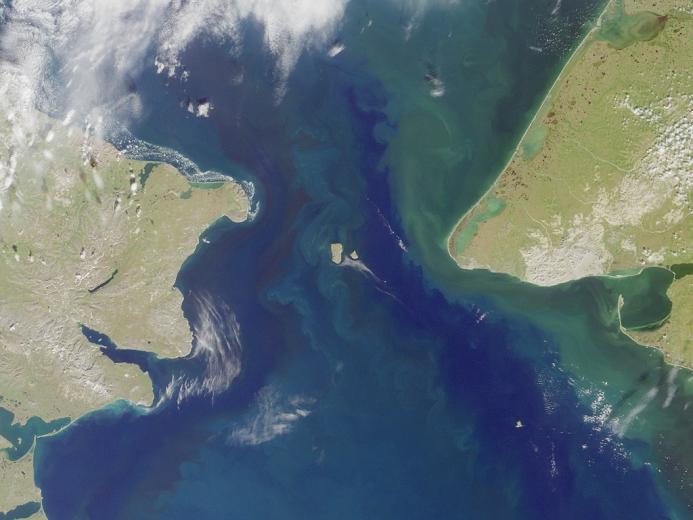 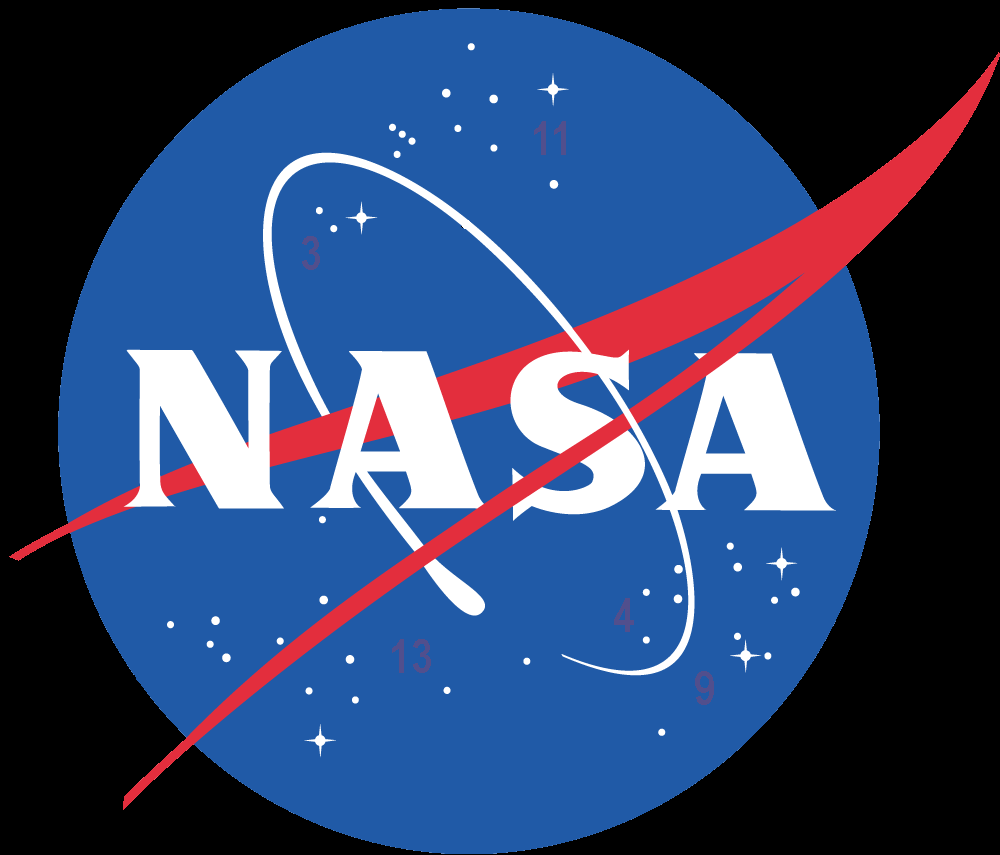 It’s an Ocean
 It’s Changing
 It’s not a Vacuum
21
Sea Level Rise
21st Century 
Sea Level Rise
?
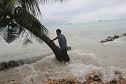 Accelerating Ice Sheet 
Mass Loss
Satellite Observations
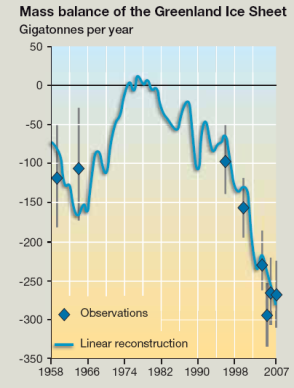 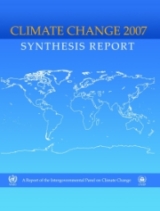 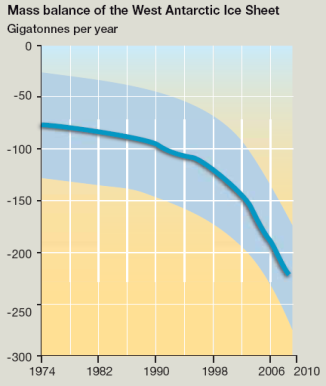 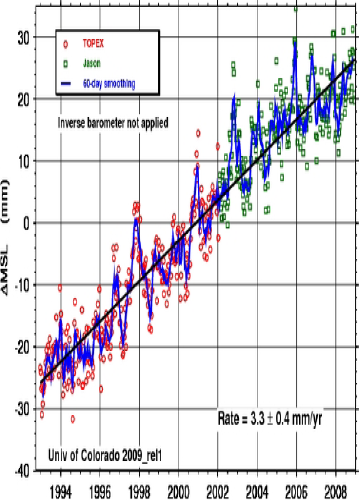 Tide Stations
The Copenhagen Diagnosis, 2009
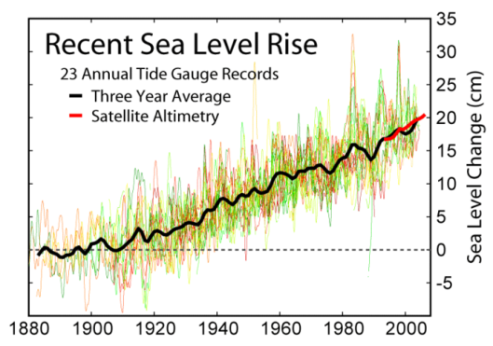 University of Colorado, Boulder, 2009
Douglas, 1997
Observation:
~2mm/yr
Observation:
~3.1mm/yr
Projection:
~2-6mm/yr
Projection:
10-20mm/yr?
Observation:
>50 Gt/yr
2007 IPCC AR4
2009
2010-2100
1870-1992
1993-2006
22
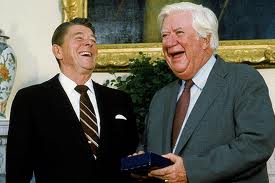 23
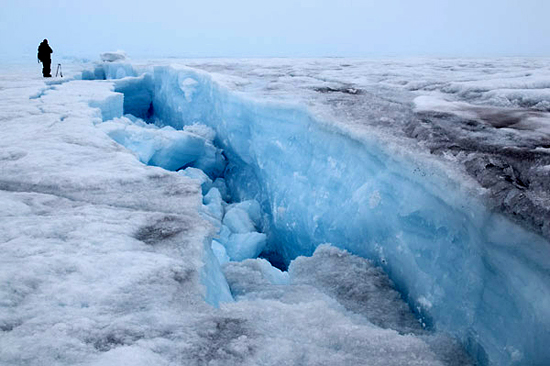 24
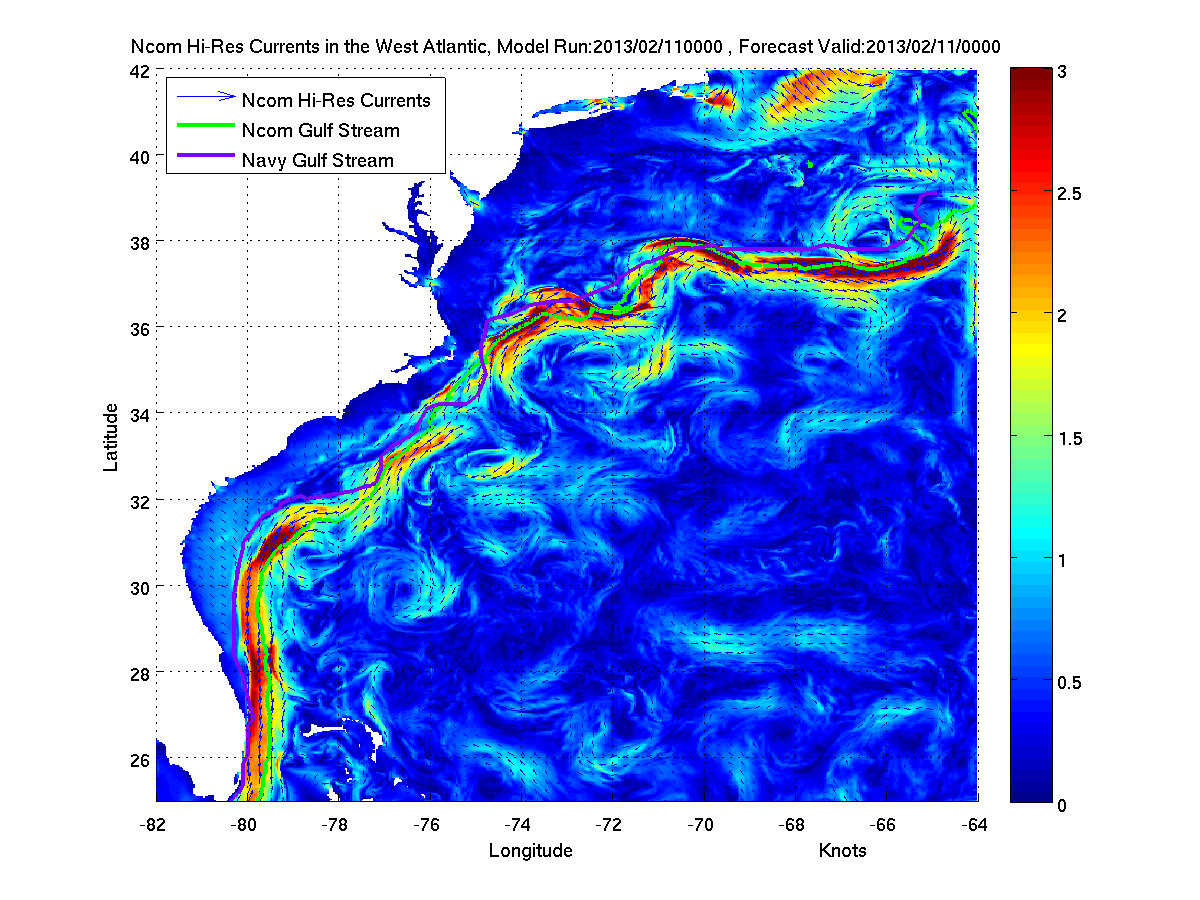 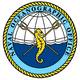 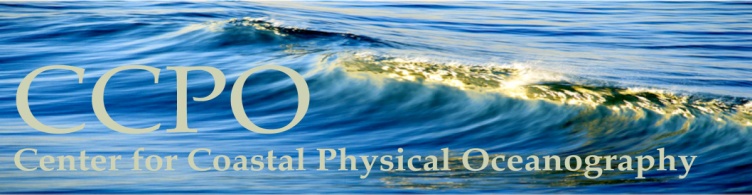 Where we usually think about…
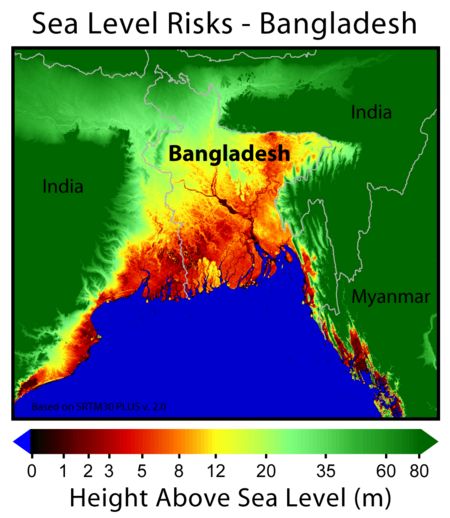 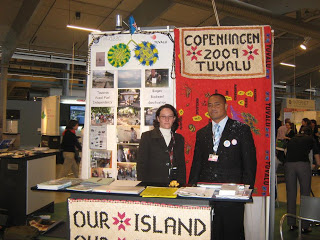 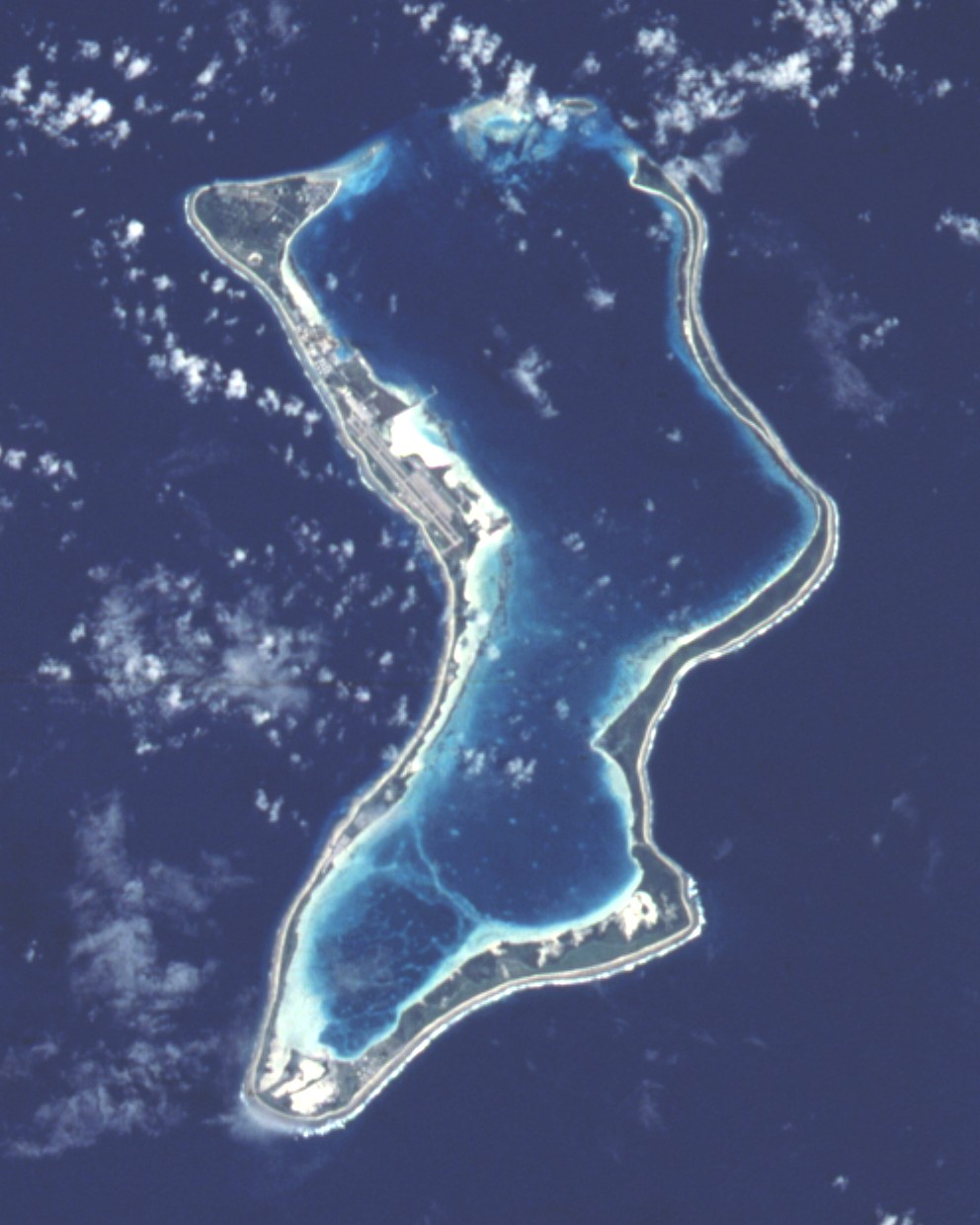 3.7M people within 1m of high tide
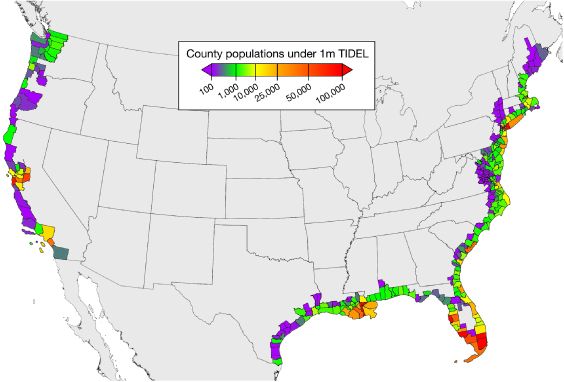 Benjamin H Strauss et al 2012 Environ. Res. Lett. 7
Additional impacts…
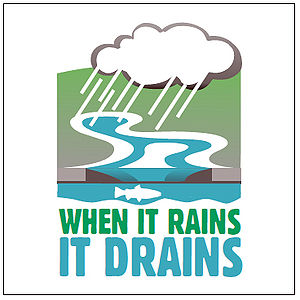 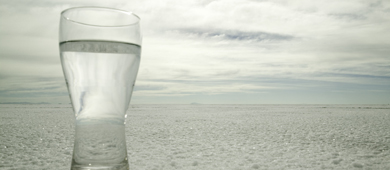 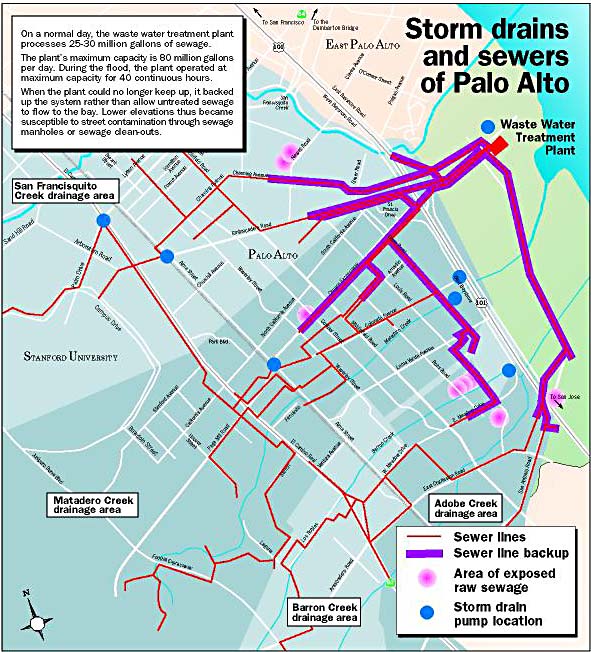 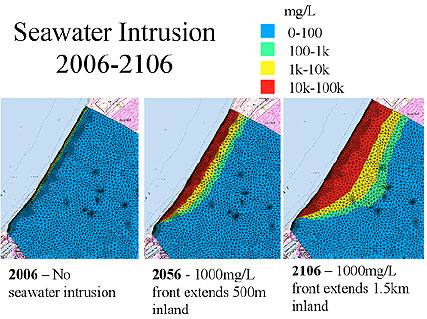 Some recent data and projections
Contribution to NYC Storm Surge
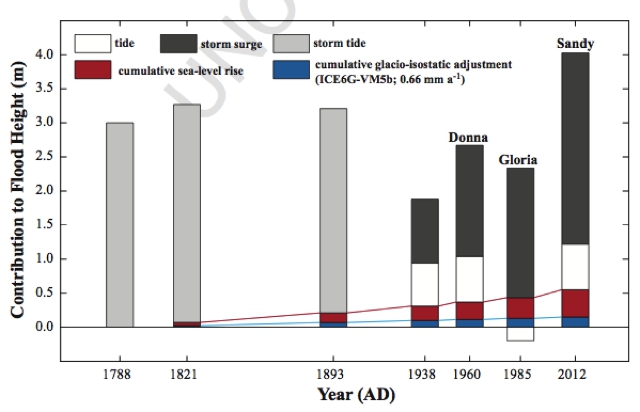 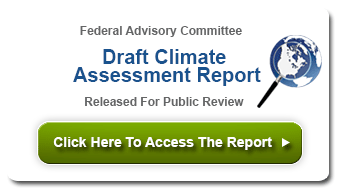 Kemp & Horton, J. Quaternary Sci, 2013
What about the Netherlands?
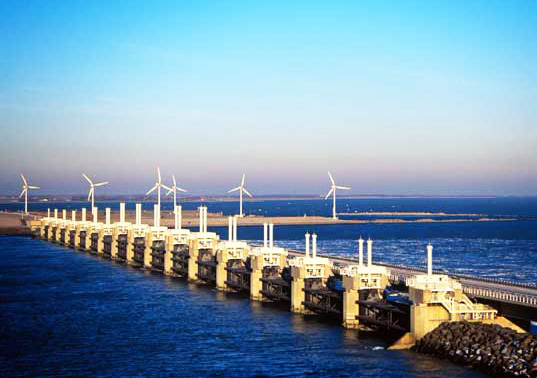 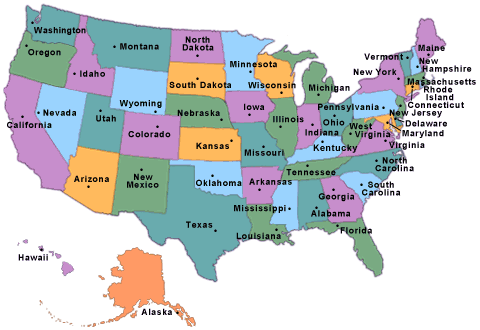 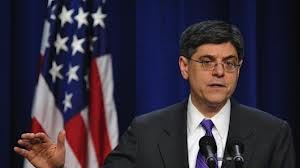 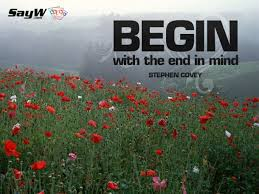 An Adaptation Methodology
Climate Change
 Projections
Uncertainty 
Quantification
Climate Change
 Observations
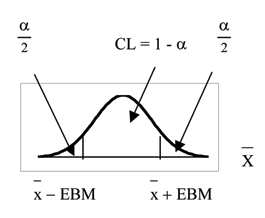 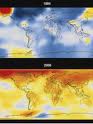 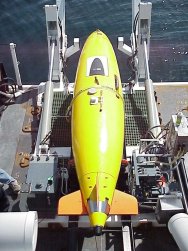 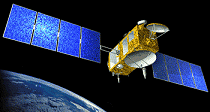 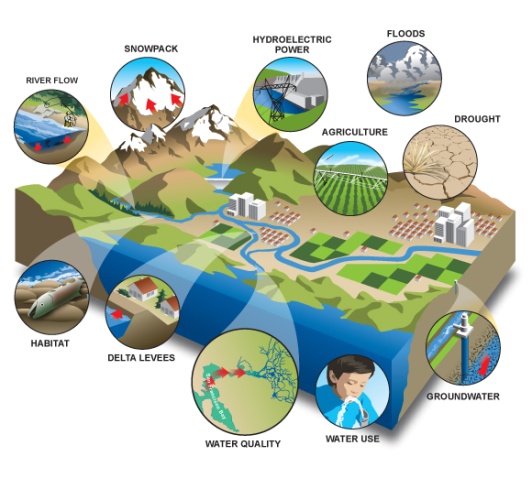 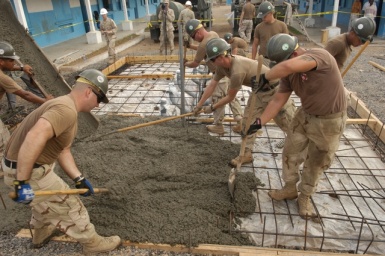 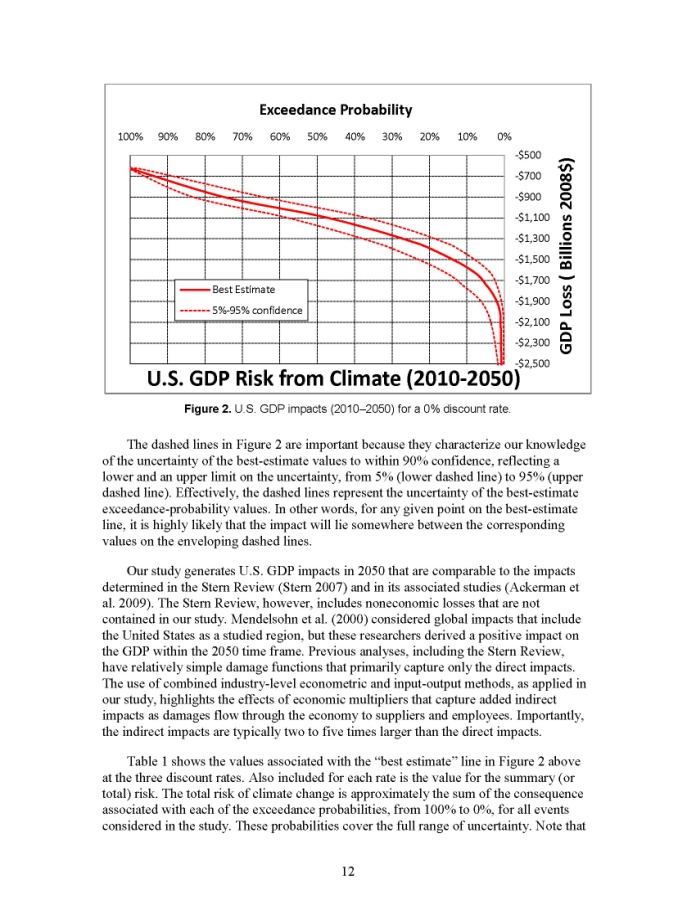 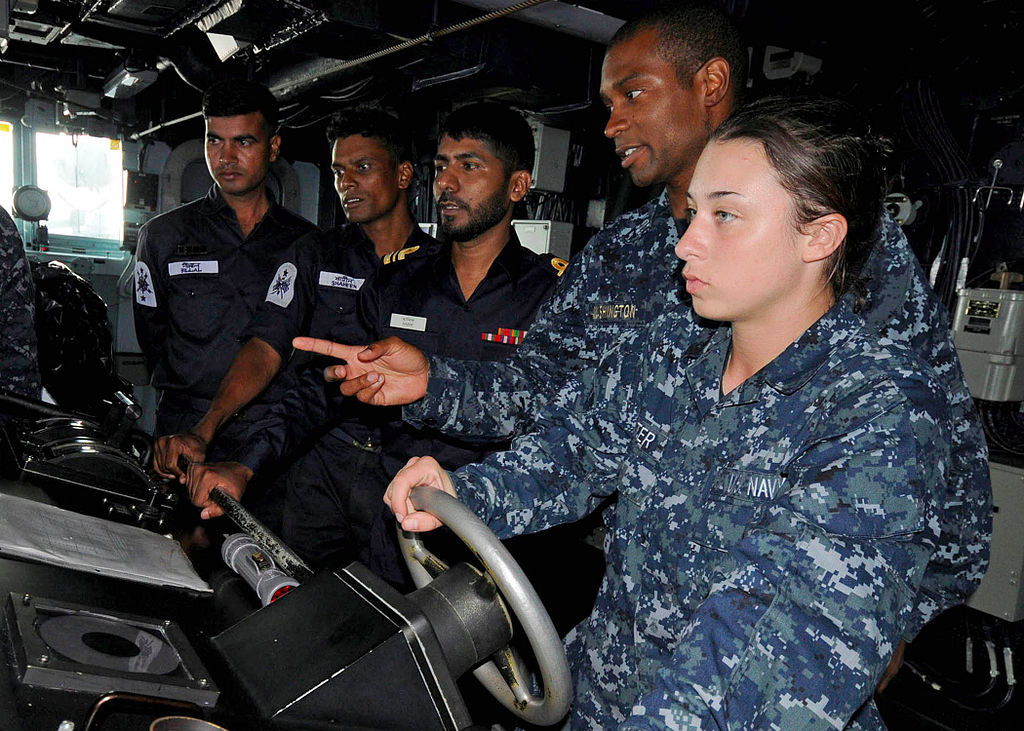 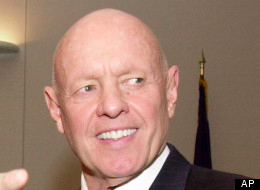 Adaptive
Management
Impact 
Assessment
Risk Assessment
32
Assessing & Managing Climate Security Risk
UNCLASSIFIED
32
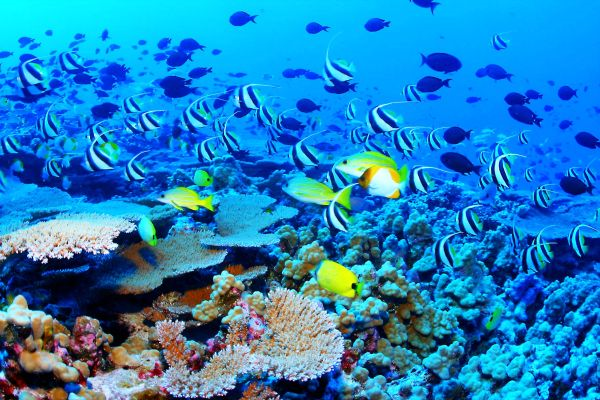 33
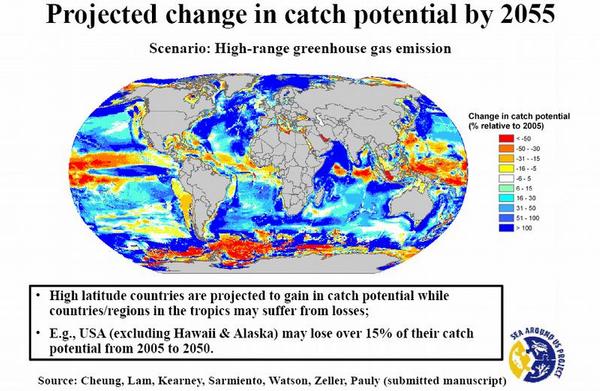 Surprises still to come…
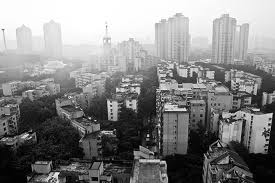 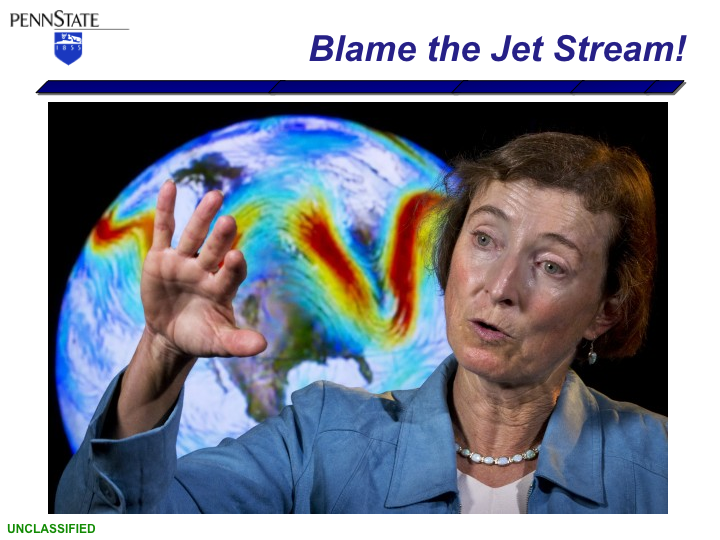 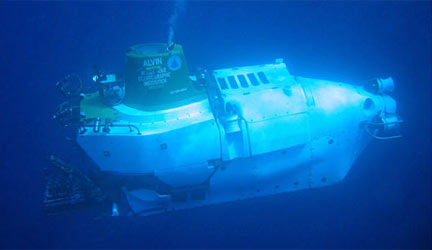 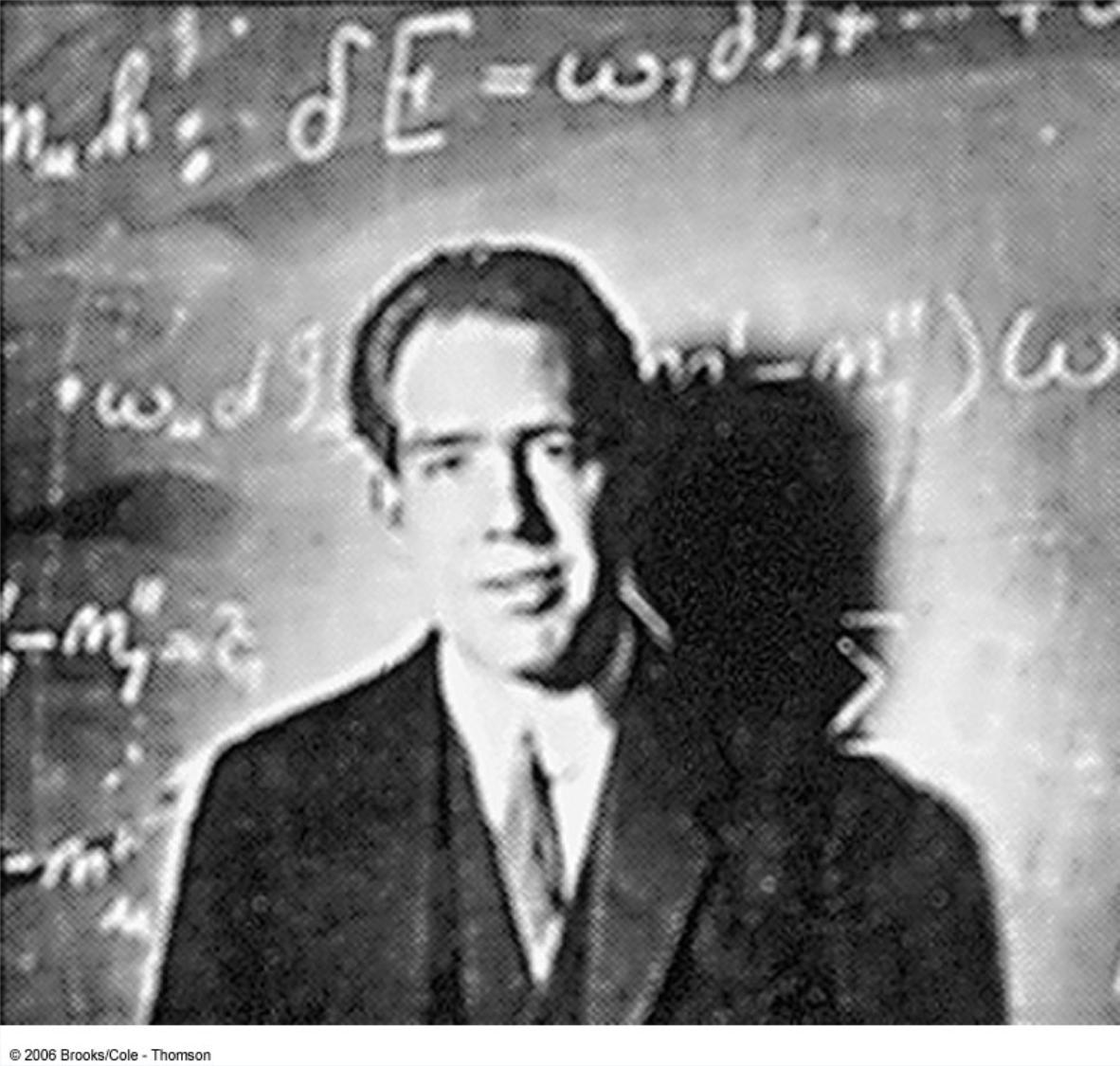 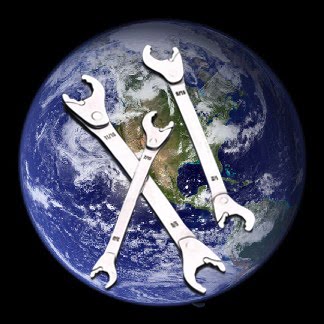 Improving Prediction Capability
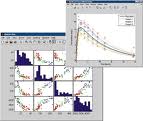 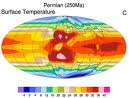 TC Forecasts
Sea Level Rise
GHG Monitoring
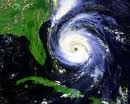 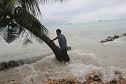 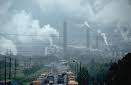 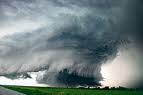 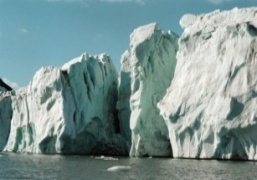 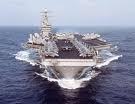 National Security
Extreme Weather, 
Floods, Droughts
Arctic
Earth System Prediction Capability
Recapitalize aging suite of global atmospheric models
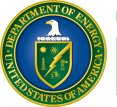 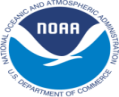 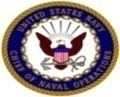 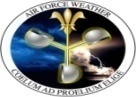 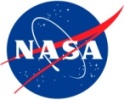 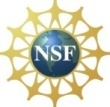 Interagency collaboration
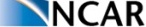 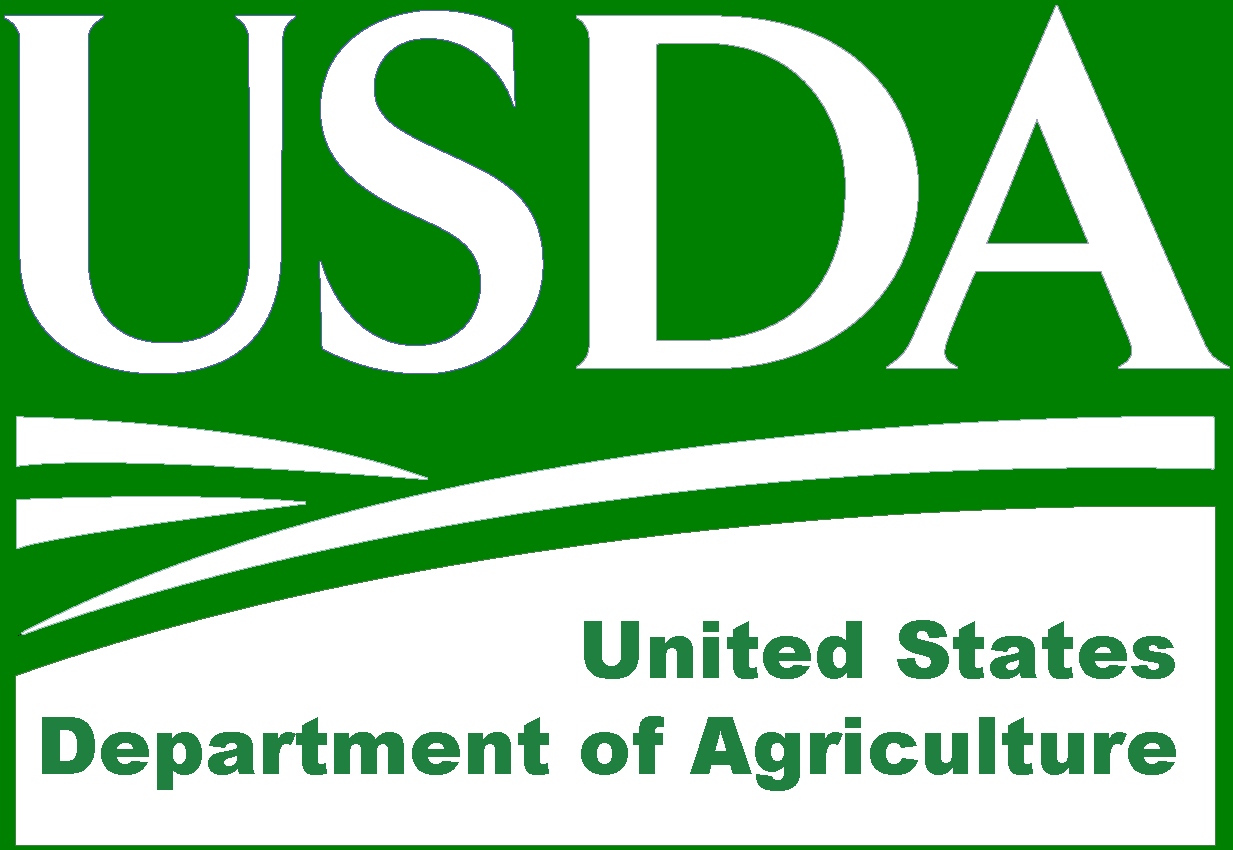 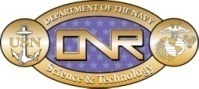 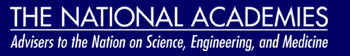 Revolutionary advancement National 
predictive architecture
Initial Navy investments in today’s budget
36
UNCLASSIFIED
36
We Can’t do this Ourselves
NATIONAL
INTERNATIONAL
INTERAGENCY
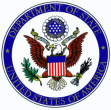 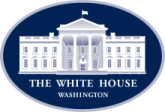 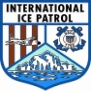 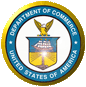 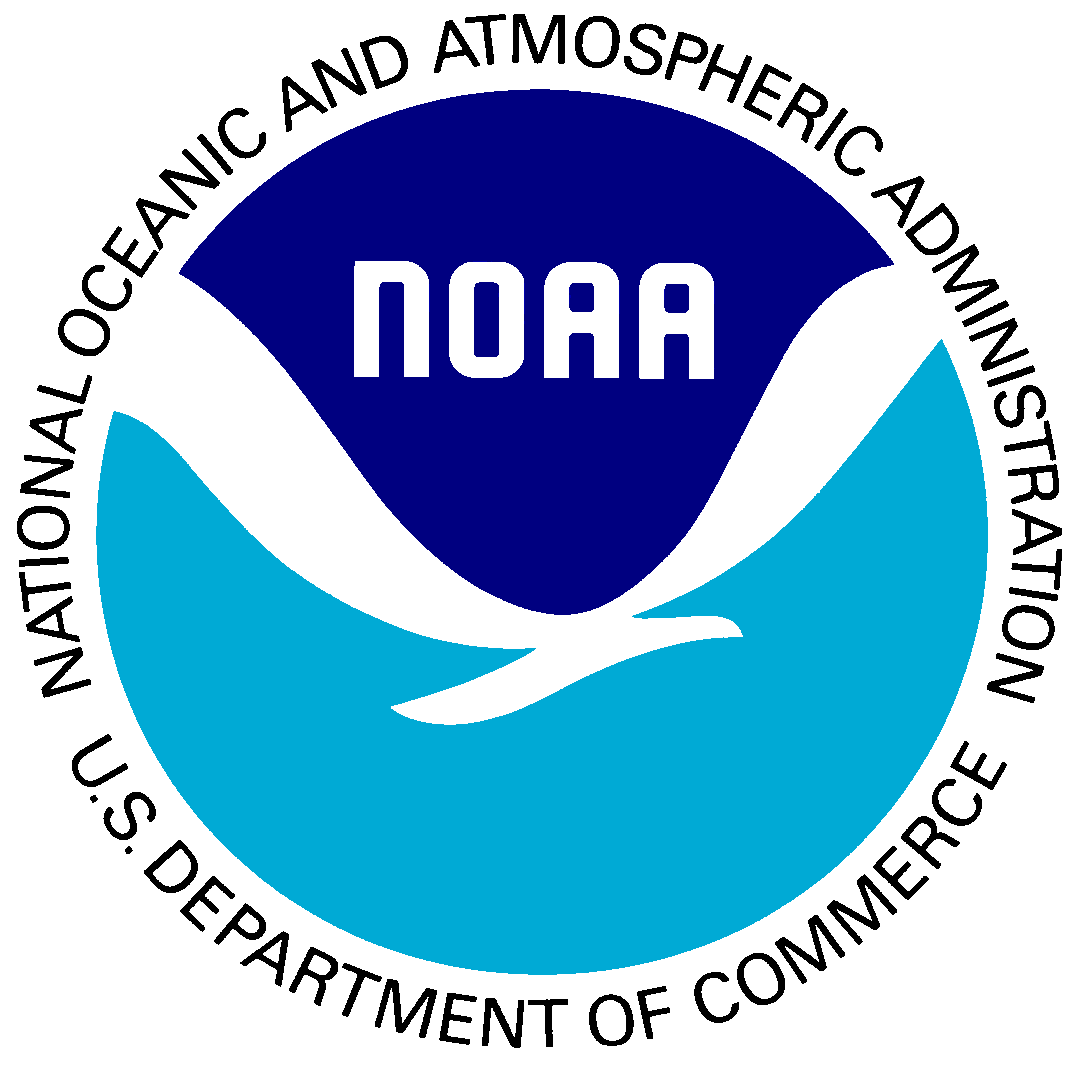 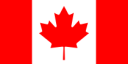 DOD
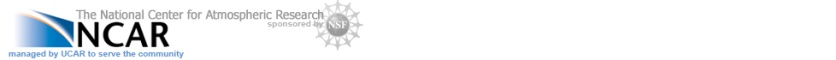 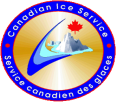 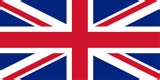 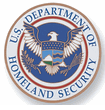 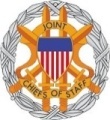 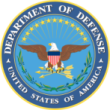 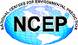 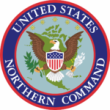 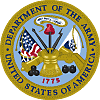 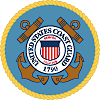 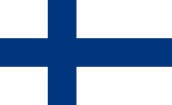 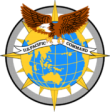 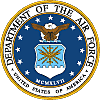 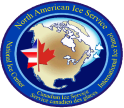 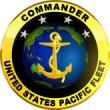 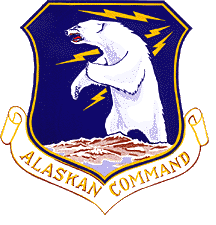 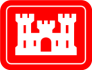 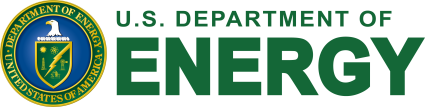 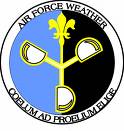 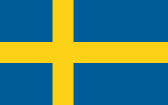 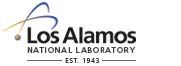 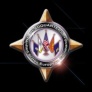 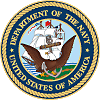 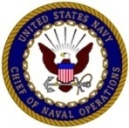 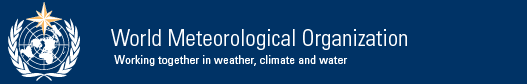 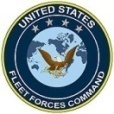 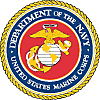 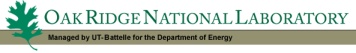 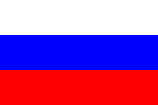 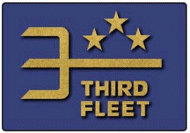 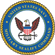 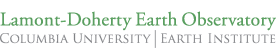 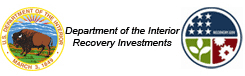 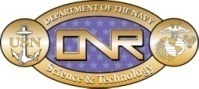 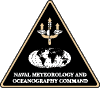 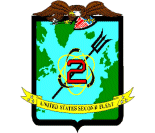 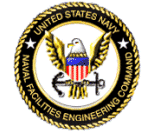 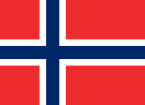 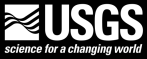 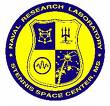 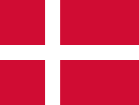 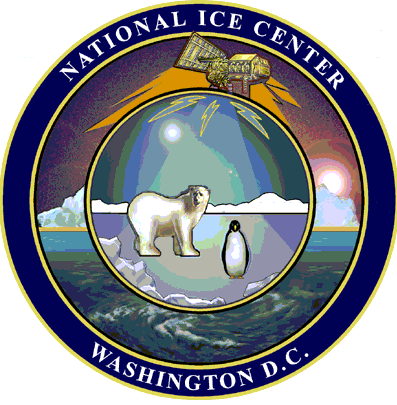 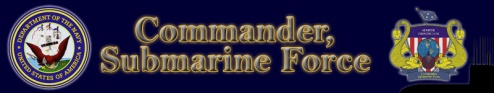 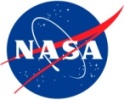 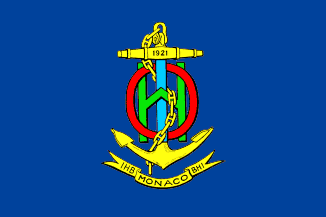 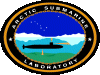 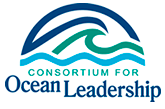 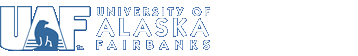 SCIENTIFIC, ACADEMIC, & ANALYTICAL
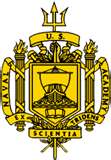 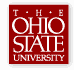 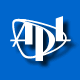 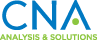 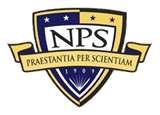 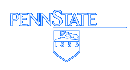 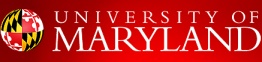 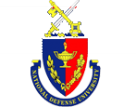 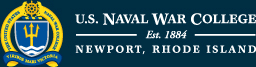 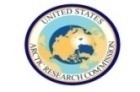 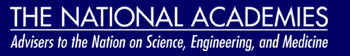 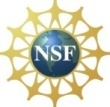 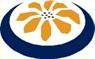 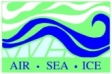 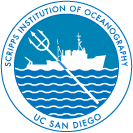 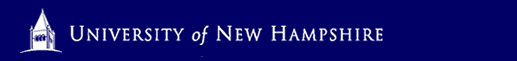 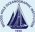 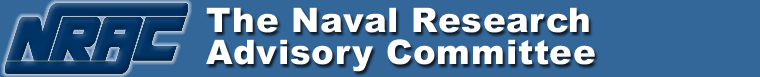 37
Engaged nearly 450 individuals from over 125 organizations
[Speaker Notes: This slide includes most of the organizations with which TFCC has engaged:

National: OSTP Director

International: 
Canada, UK, Finland, Sweden, Russia, Norway, Denmark, IHO, WMO, International Ice Patrol, Canadian Ice Service, North American Ice Service

Interagency:
Depts of State, Commerce, Interior, Energy
NASA, USGS, ORNL, LANL, LDEO, USCG, NCEP, NCAR, NOAA

DOD: 
OSD, CJCS, USNORTHCOM, USEUCOM, USPACOM, CPF, ALASKA COMMAND, DON, DOA, DOAF, USMC, USACE, AFWA, USFF, C2F, C3F, CSF, ASL, NAVFAC, NRL, ONR, CNMOC, MSC

Science, Academic, Analytical: (L to R)
CAN, NRAC, COL, USNA, NPS, NDU, NWC, Univ of the Arctic (Flower), USARC, National Academies, NSF, WHOI, SIO, APL-UW & APL-UW PSC, OSU, UMd, UAF, UNH]
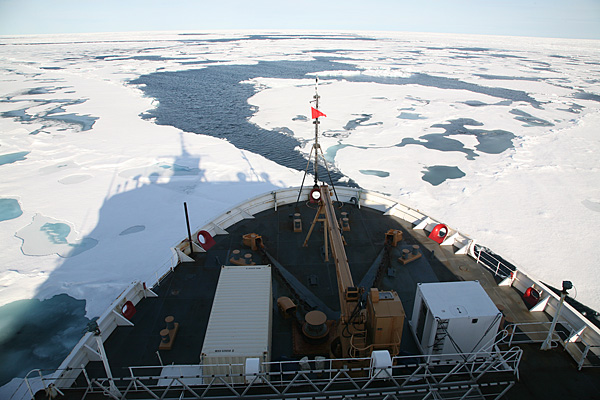 It’s about Leadership
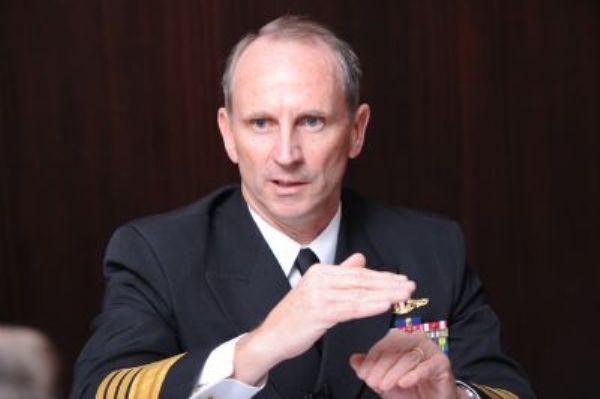 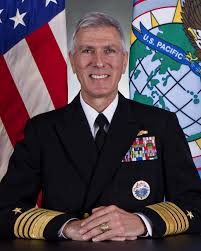 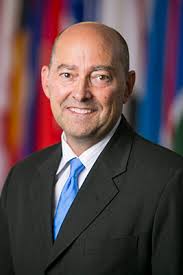 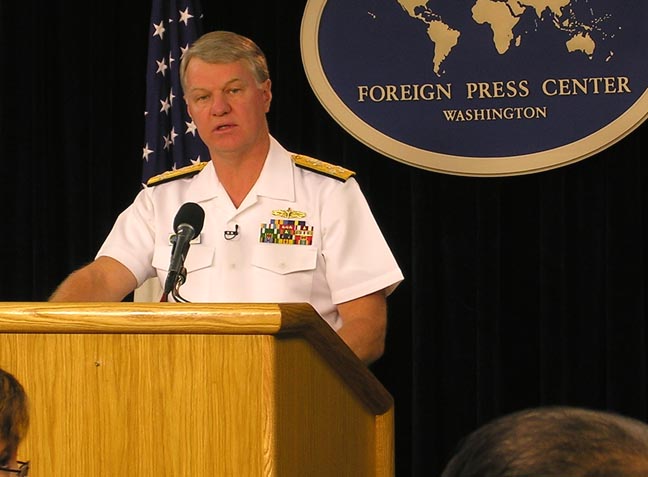 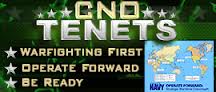 Regional Action…
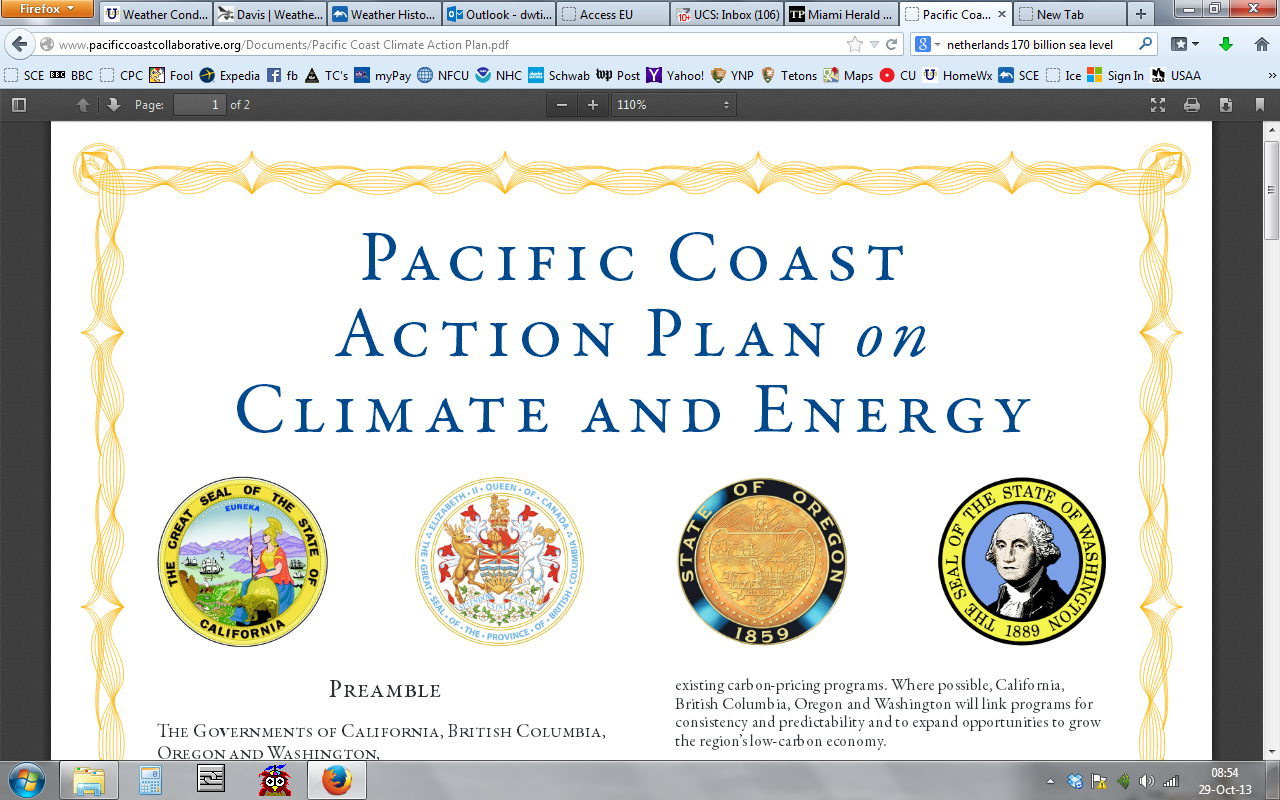 60K Years of Variability
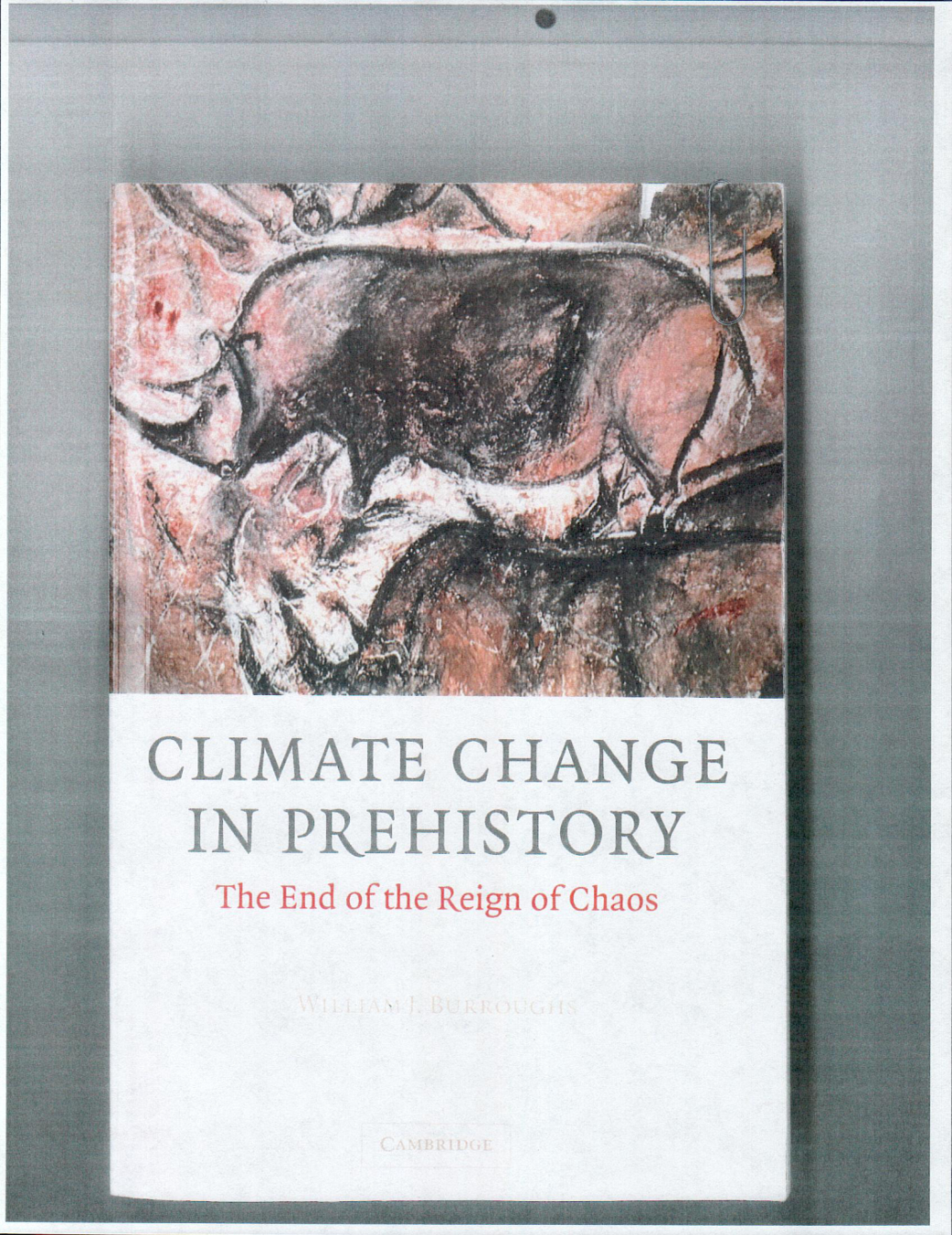 Unstable
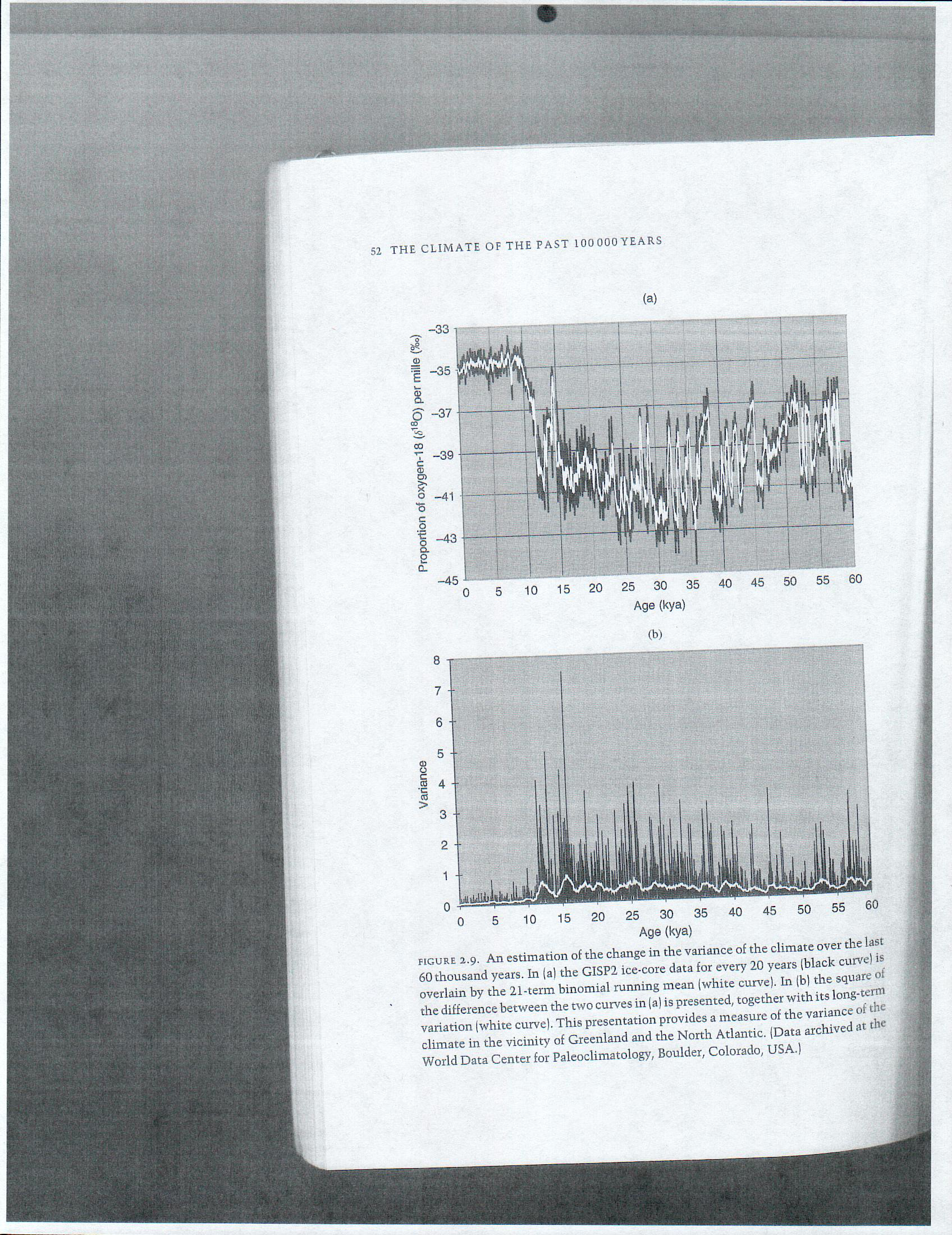 Burroughs
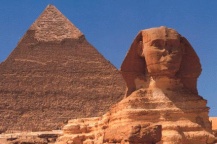 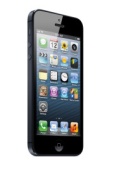 Stable
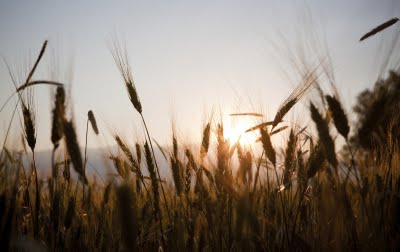 (Really)
    Old
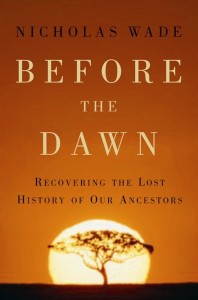 Today
Time
40
40
“History is a race between education and catastrophe.” – H. G. Wells
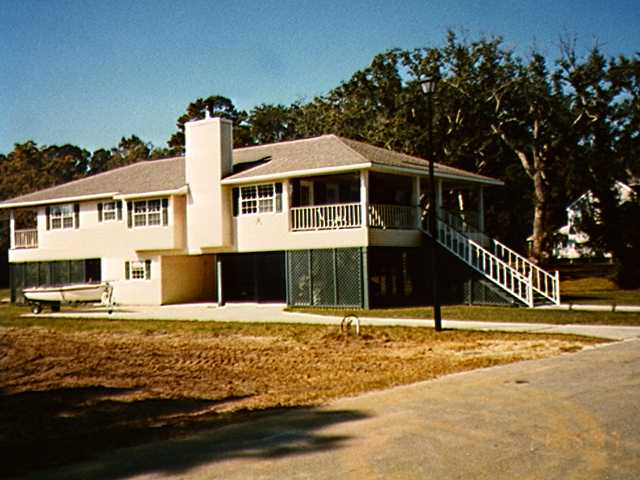 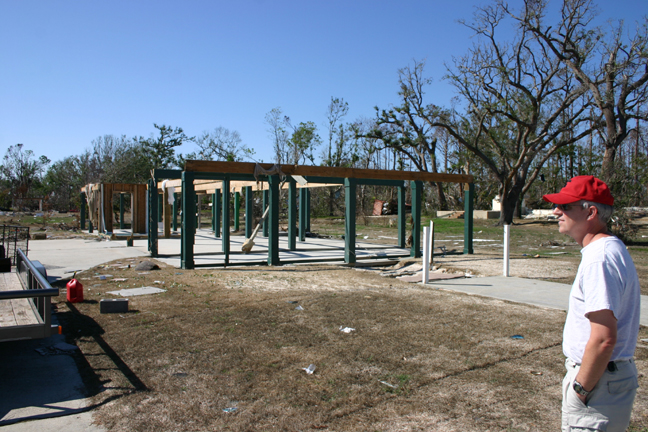 Waveland MS … past or future?
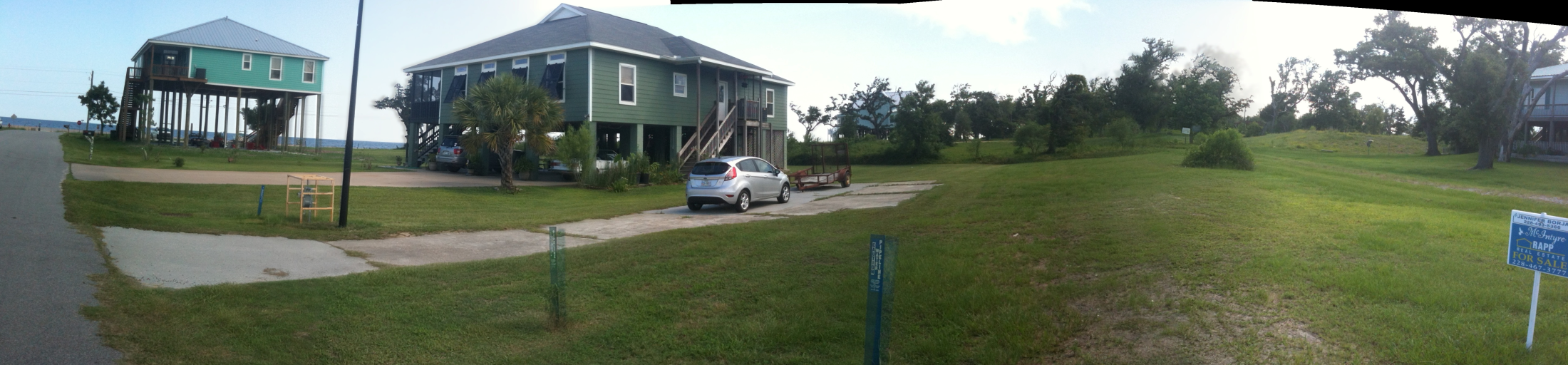 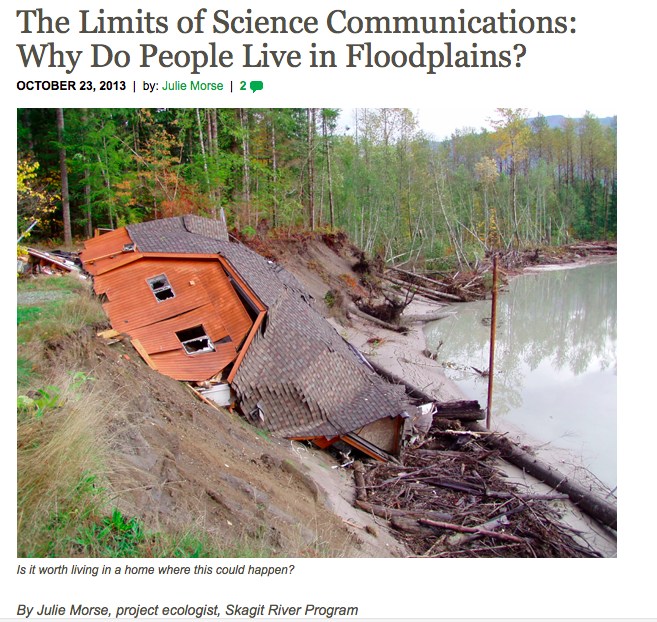 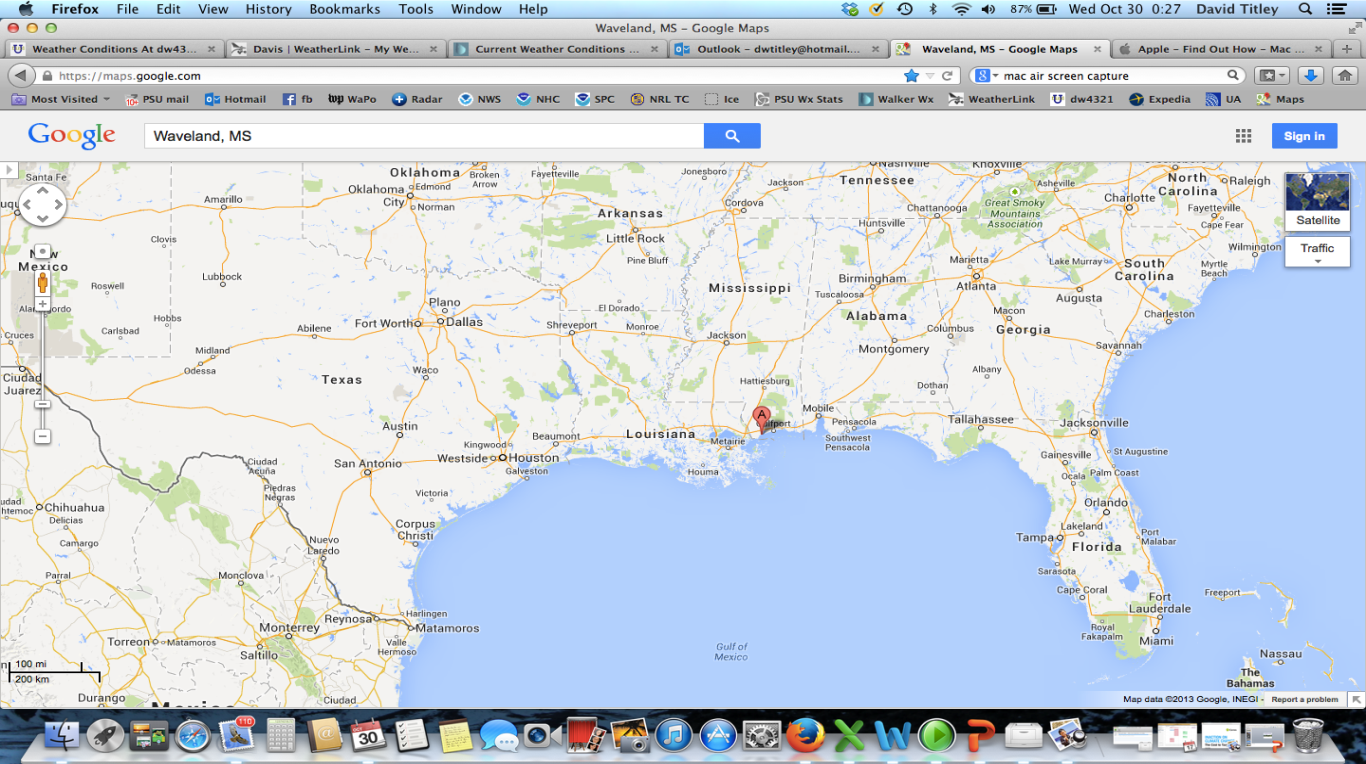 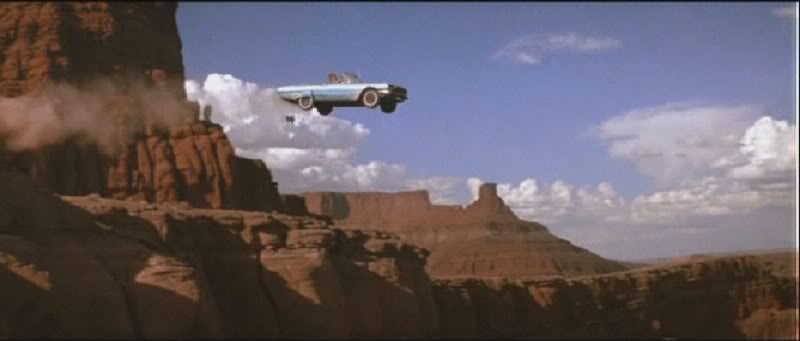 43
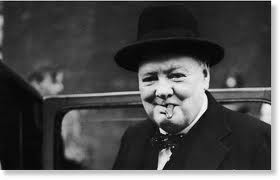 44
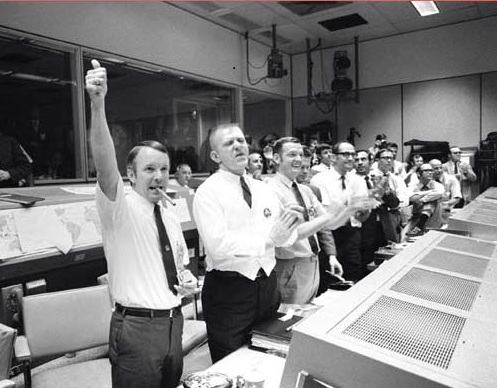 45
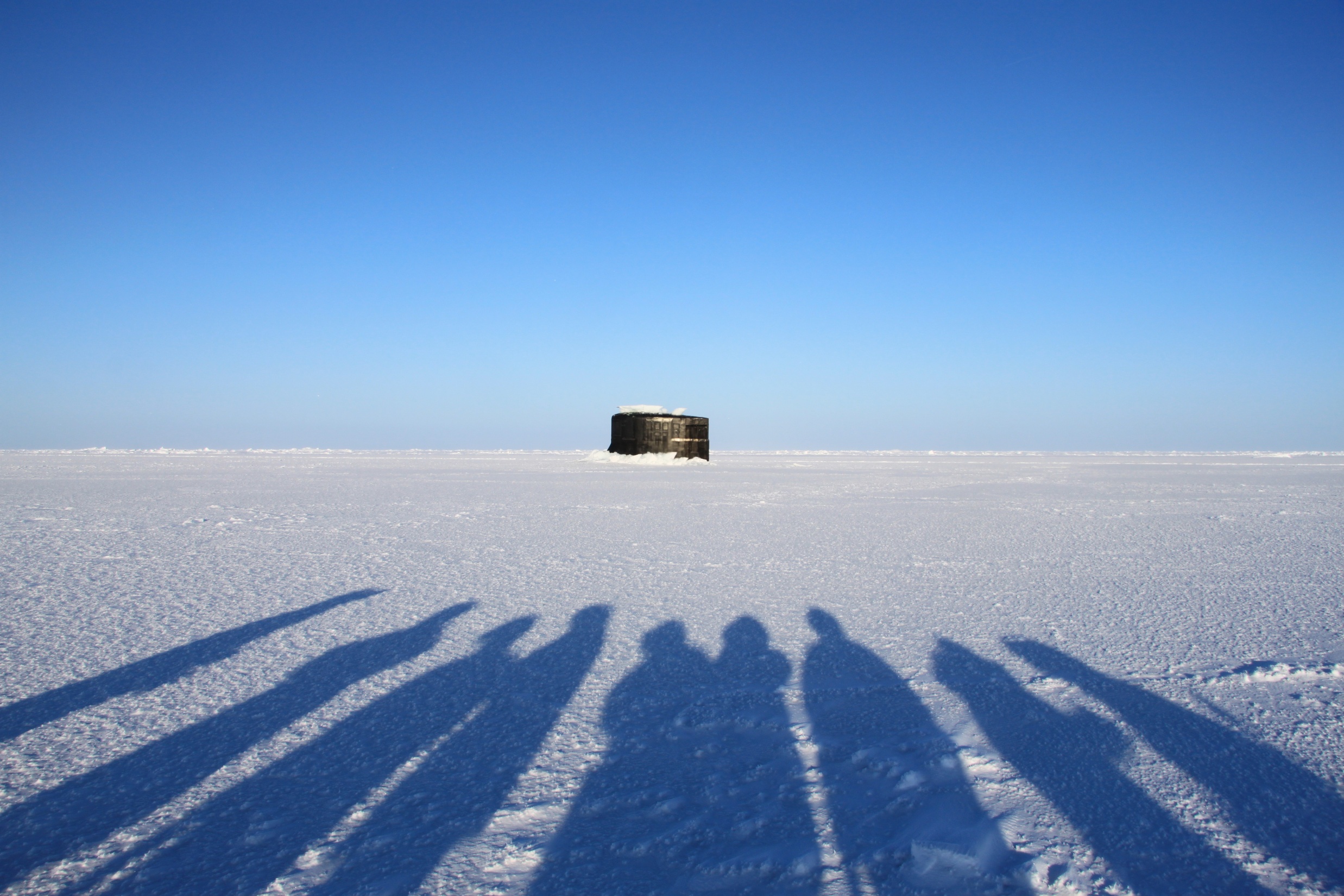 Discussion
46